Учреждение образования 
«Гомельский государственный медицинский колледж»
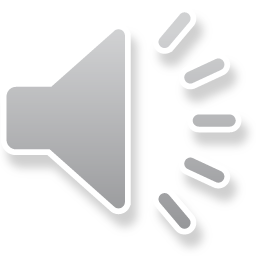 Год основания 1932
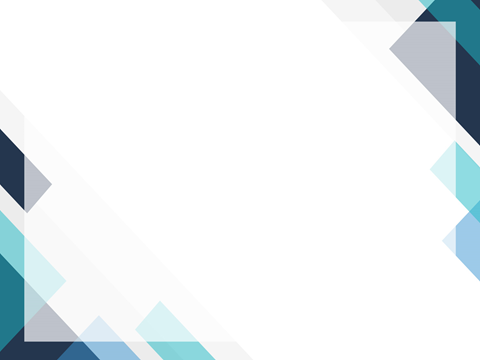 Если б все профессии на светевдруг сложить горою на планете,то, наверно, у ее вершинывспыхнуло бы слово: «Медицина»
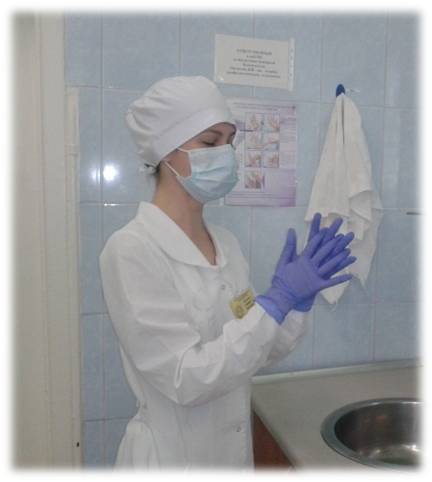 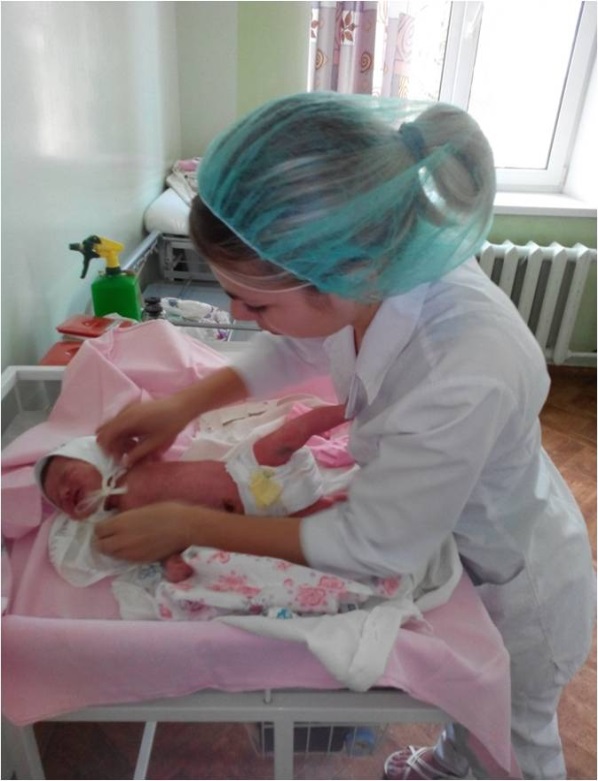 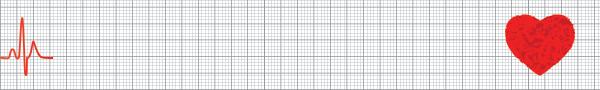 Все профессии – от людей 
и только три – от Бога. 
Судья, педагог и 
медицинский работник 
получают свой дар свыше…     
                   Сократ
Медицинский работник – это не профессия, а образ жизни
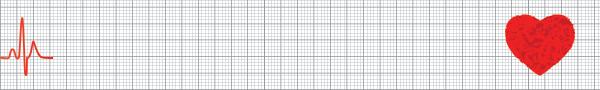 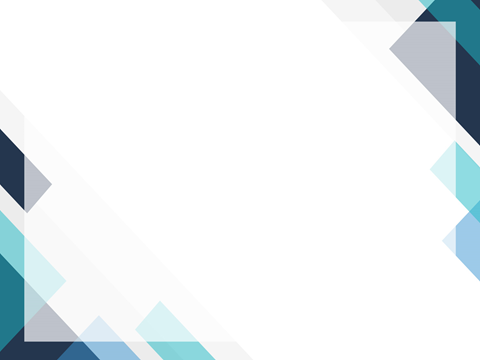 В  УО «Гомельский государственный медицинский колледж» для получения среднего специального образования в очной (дневной) форме могут поступать лица, имеющие общее среднее образование или профессионально-техническое образование с общим средним образованием. 

Правила приема в средние специальные учебные заведения, утвержденные Указом Президента Республики Беларусь 
от 07.02.2006 № 80
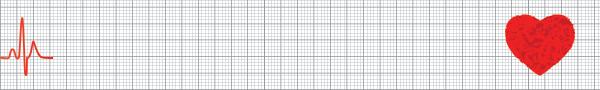 УО «Гомельский государственный медицинский  колледж»  объявляет приём учащихся 
на 2021 год по специальностям
Контрольные цифры приема в 2021 году
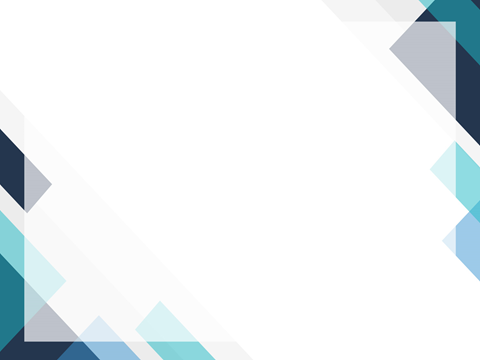 Сведения о зачислении в 2020 году
* Набор на специальность «Медико-профилактическое дело» в 2020 году не осуществлялся
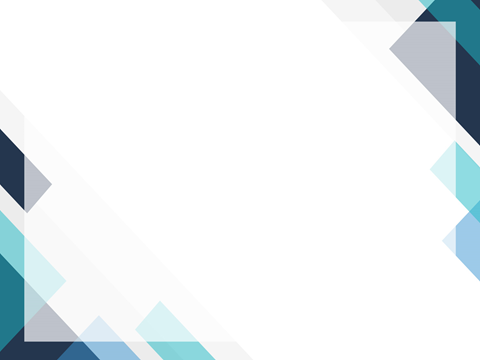 Специальность 2-79 01 01
«ЛЕЧЕБНОЕ ДЕЛО»
Квалификация: 
«Фельдшер-акушер. Помощник врача по амбулаторно-поликлинической помощи»
Срок обучения: 2 года 10 месяцев
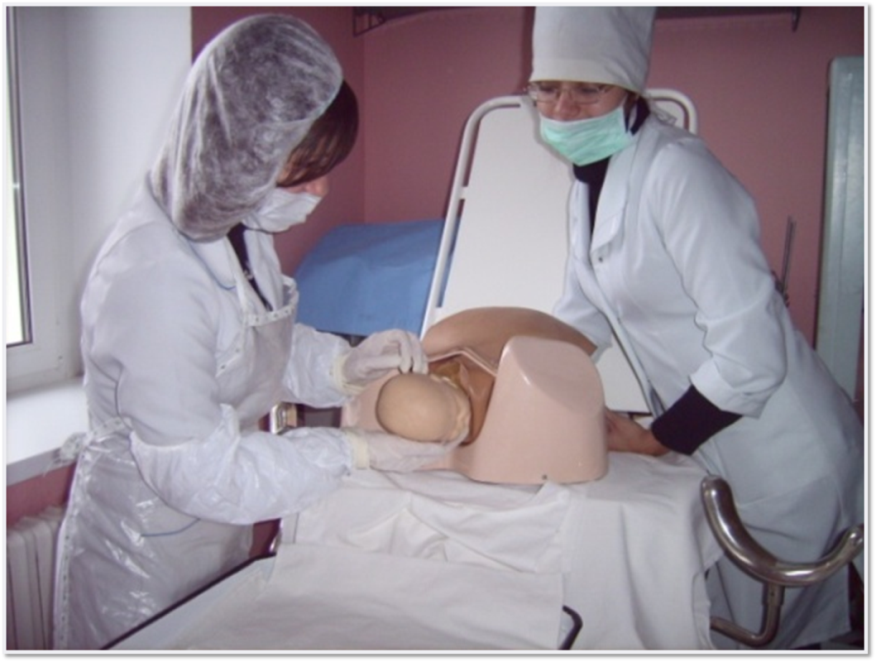 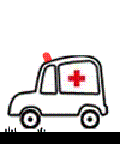 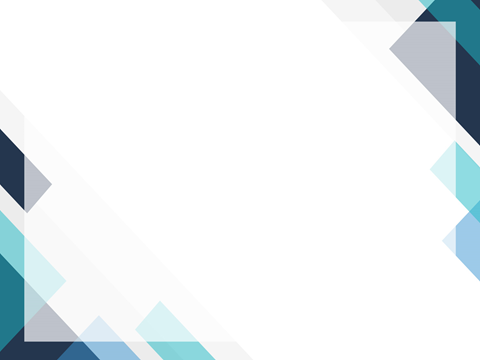 Сфера профессиональной деятельности  специалиста:
организации здравоохранения различного ведомственного подчинения и форм собственности;
другие организации, связанные с оказанием медицинской помощи и предоставлением медицинских услуг населению.
Виды профессиональной деятельности:
лечебно-диагностическая; 
медико-профилактическая; 
реабилитационная;
учетно-отчетная;
информационно-просветительская
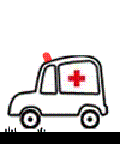 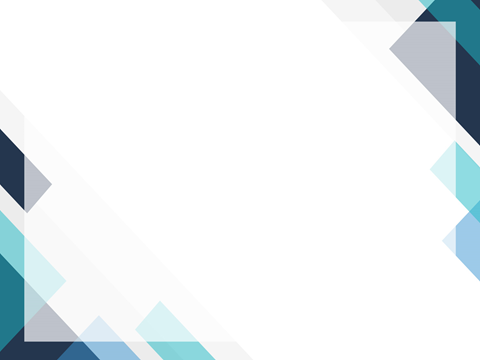 «ЛЕЧЕБНОЕ ДЕЛО»
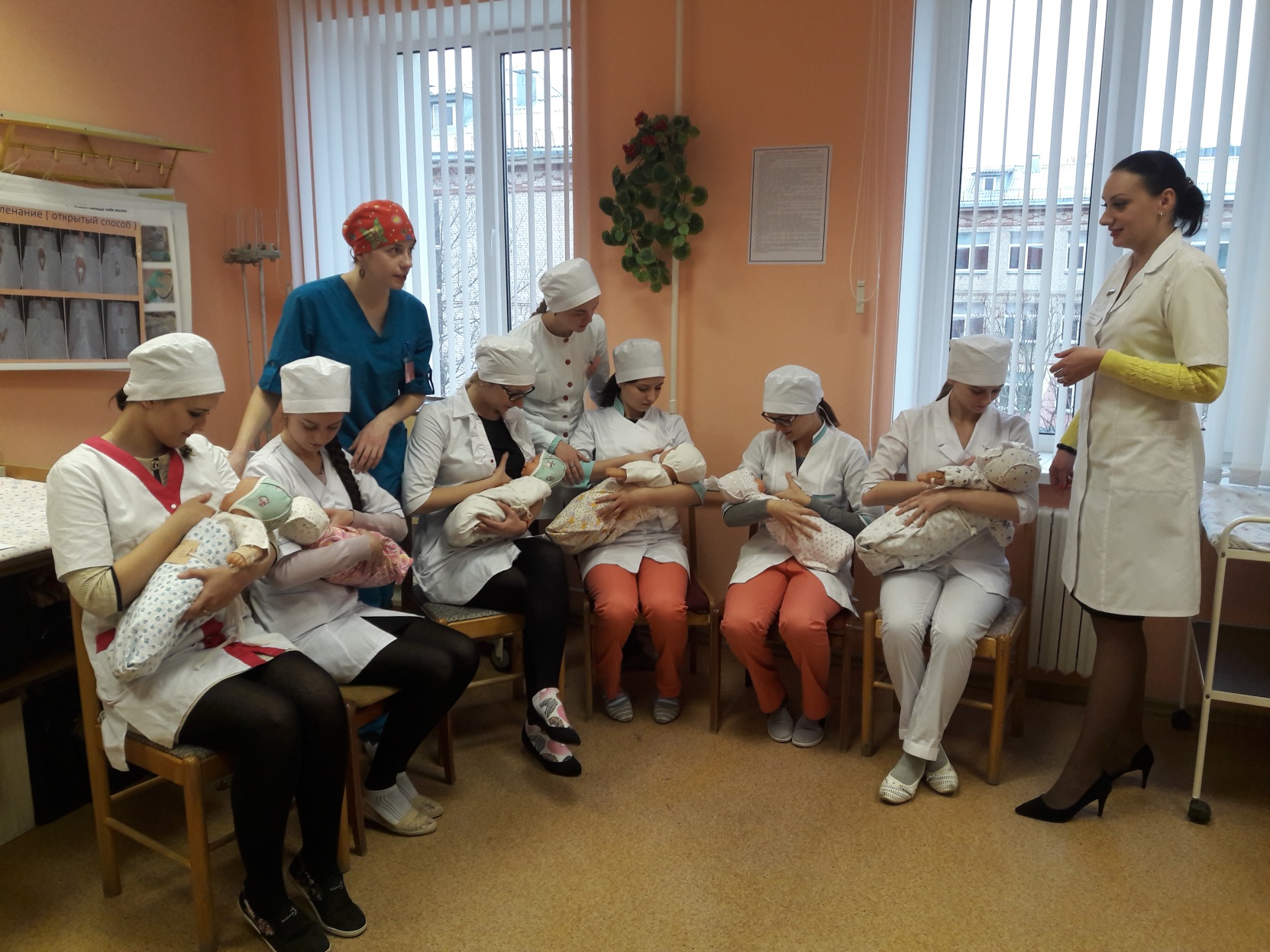 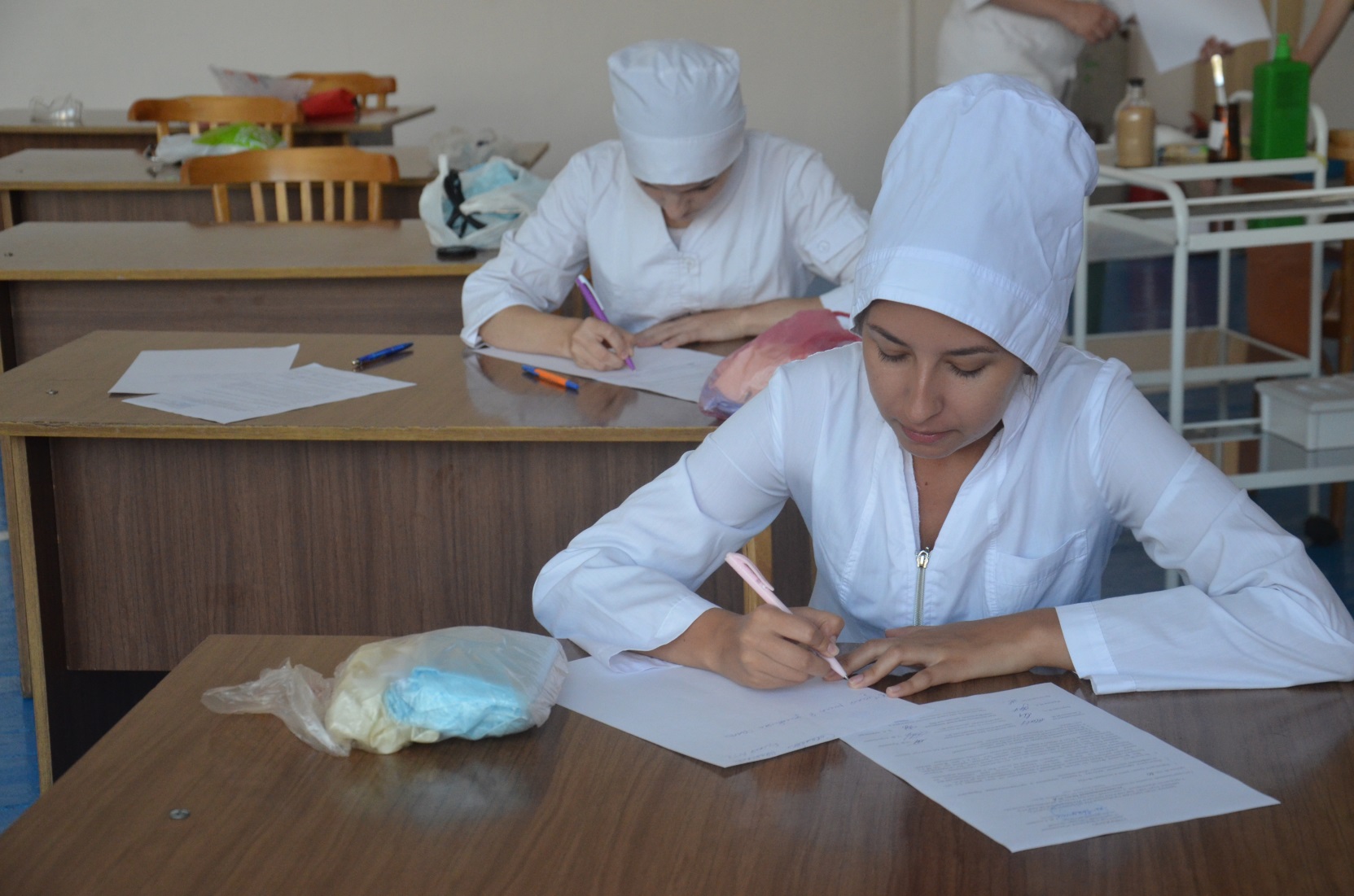 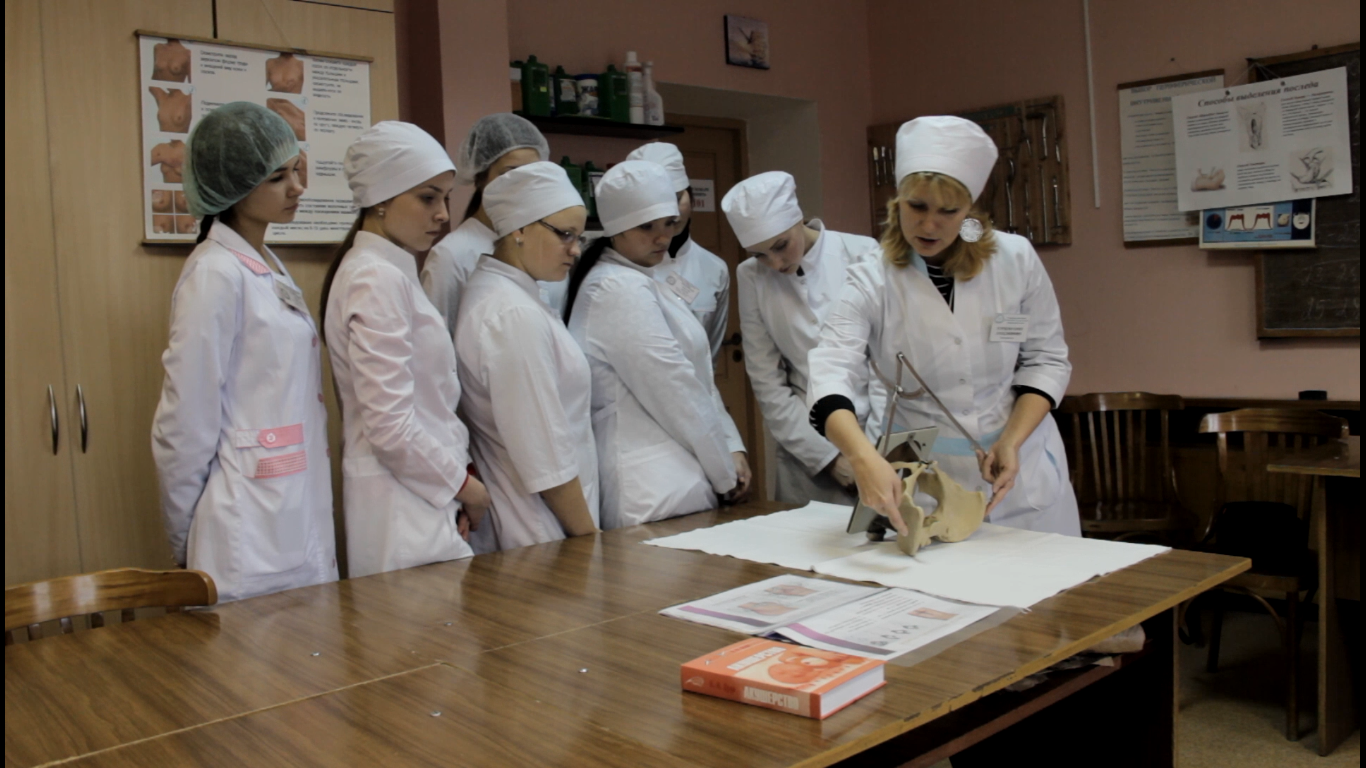 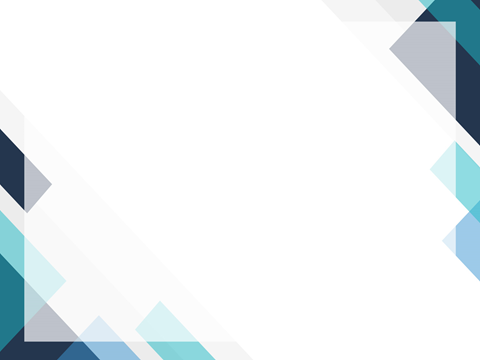 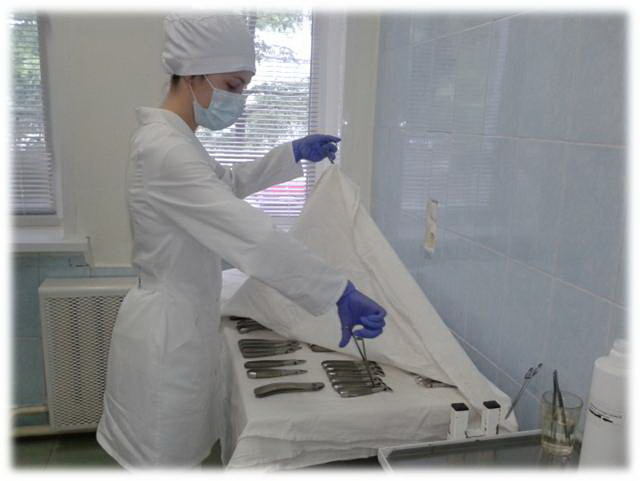 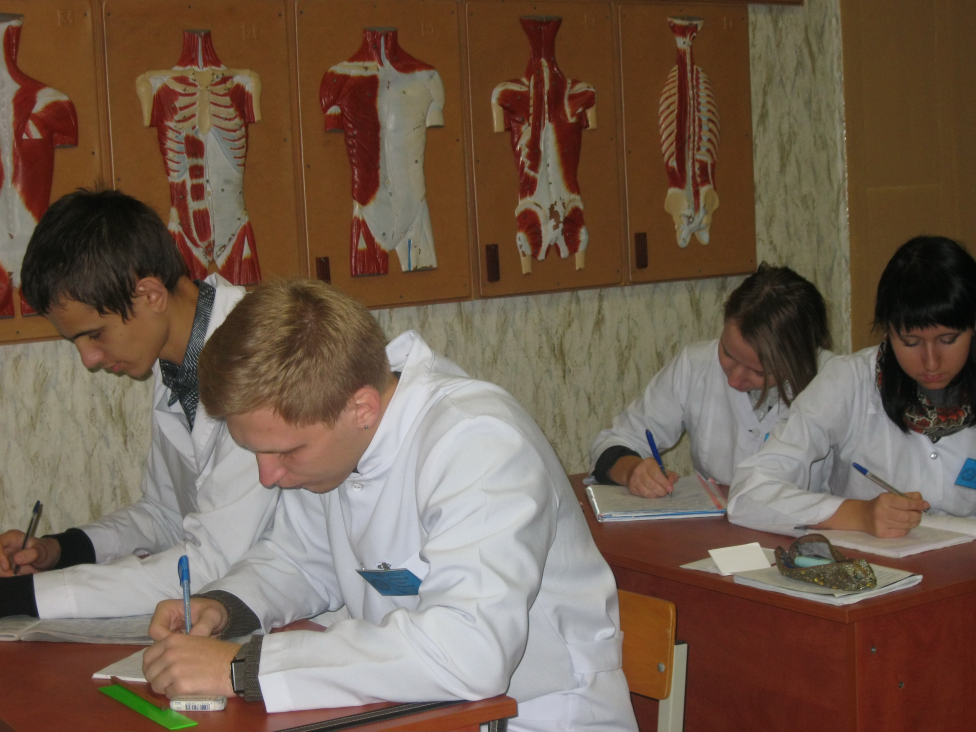 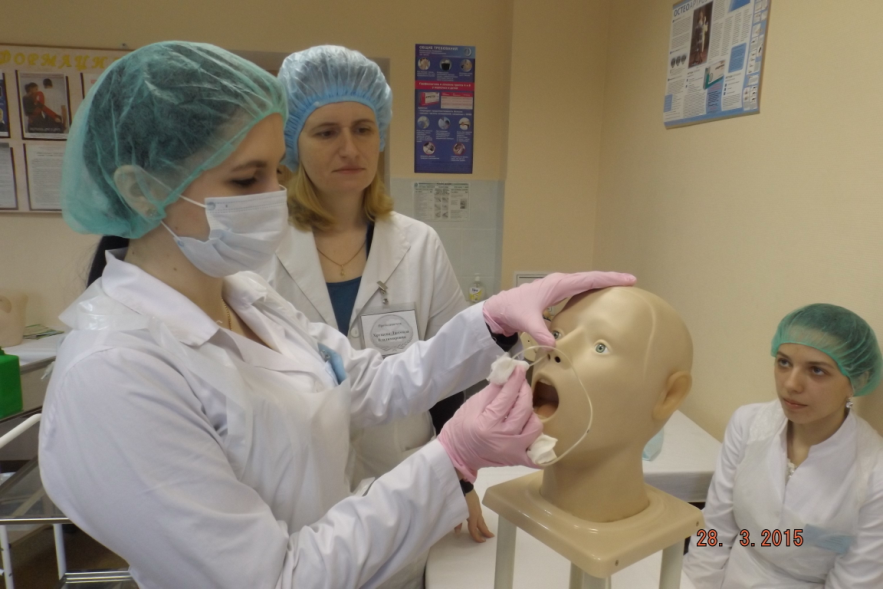 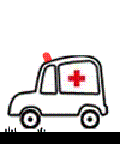 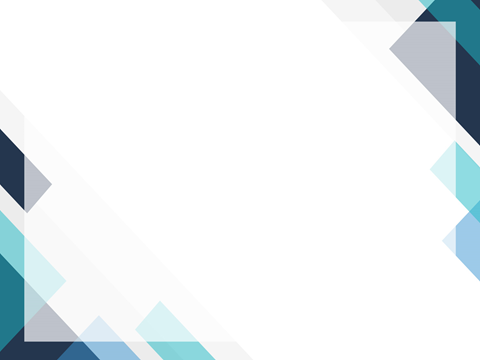 Специальность 2-79 01 31
«СЕСТРИНСКОЕ ДЕЛО»
Квалификация:
 «Медицинская сестра»
Срок обучения 1 год 10 месяцев
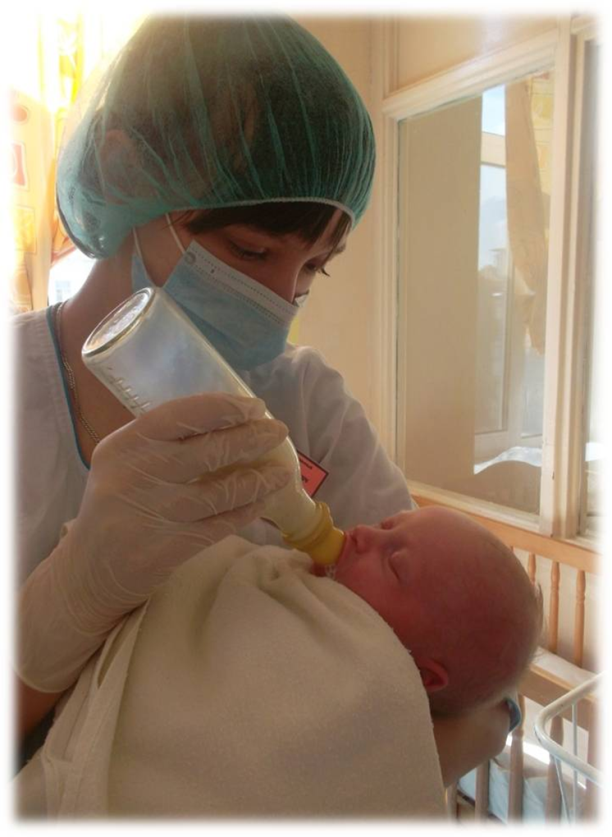 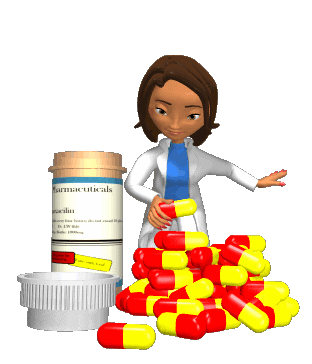 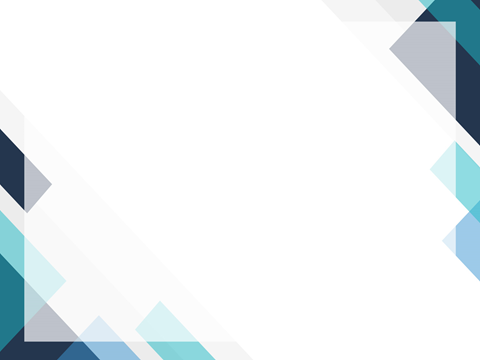 Сфера профессиональной деятельности  специалиста:

организации здравоохранения различного ведомственного подчинения и форм собственности; 
другие организации, связанные с оказанием медицинской помощи и предоставлением медицинских услуг населению
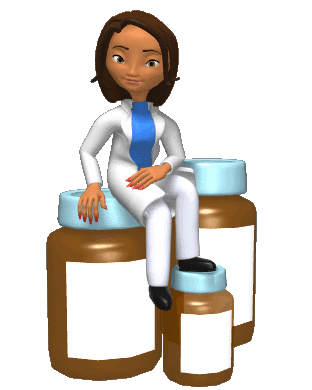 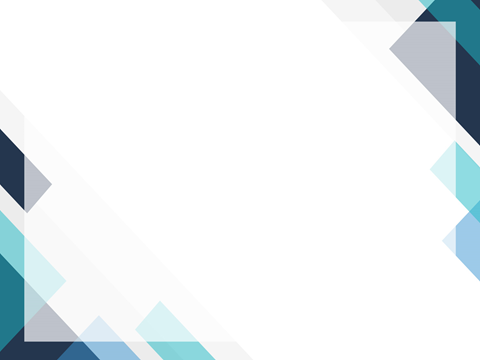 Виды профессиональной деятельности:
 лечебно-диагностическая;
 реабилитационная;
 медико-профилактическая;
учетно-отчетная;
информационно-просветительская
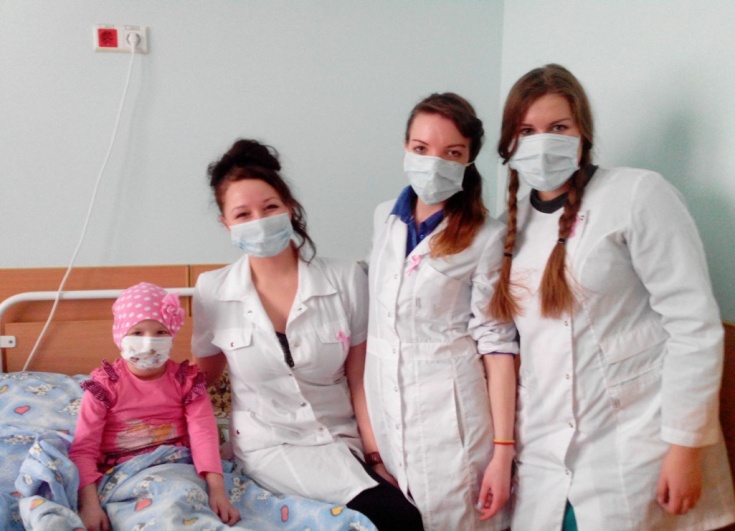 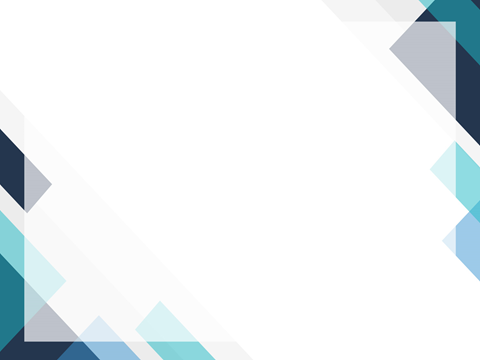 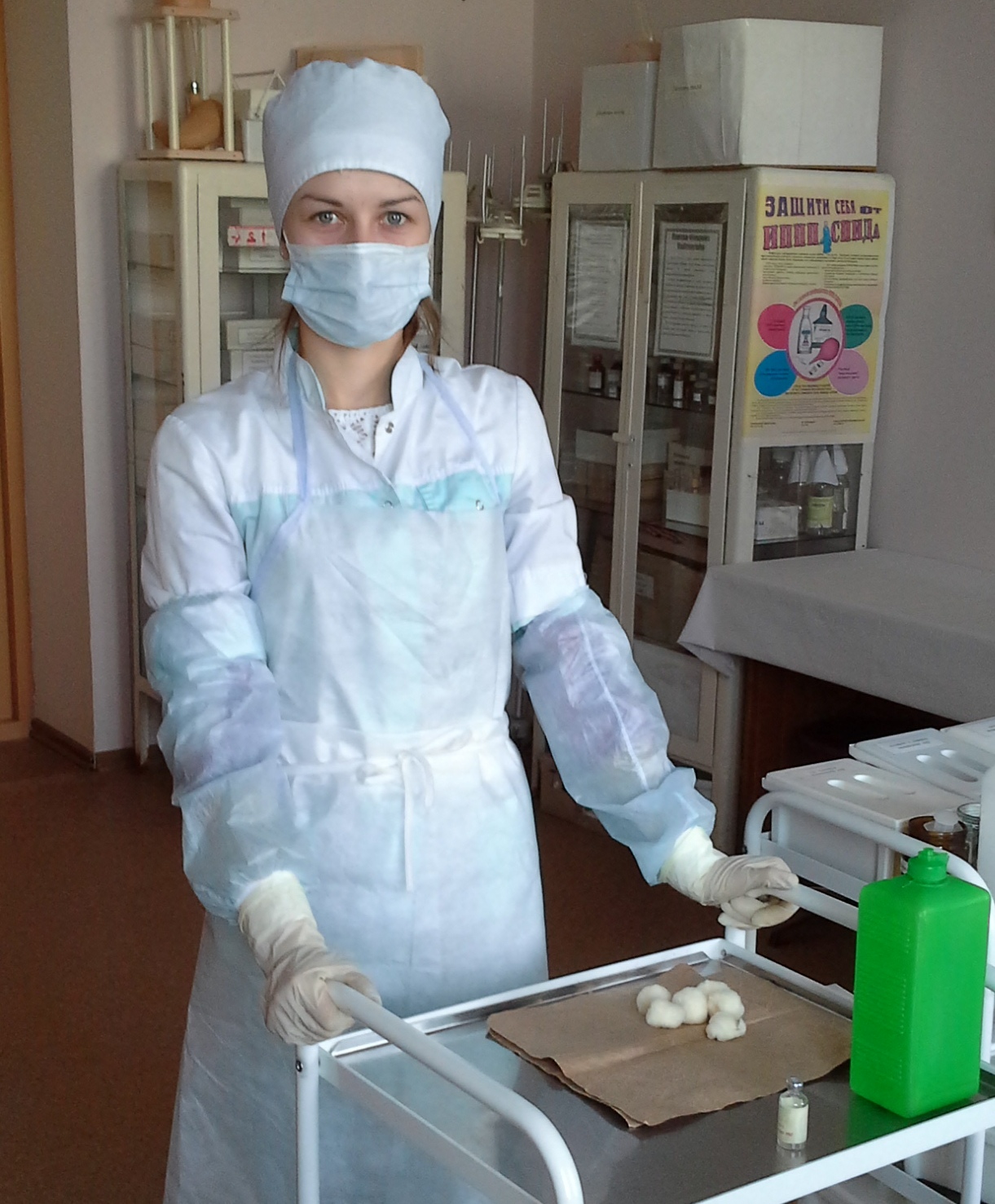 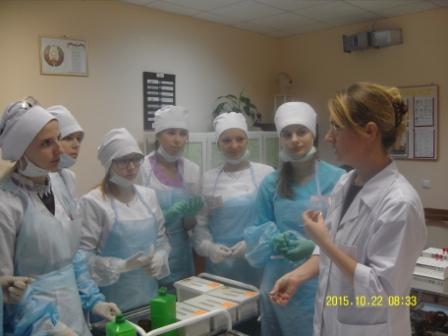 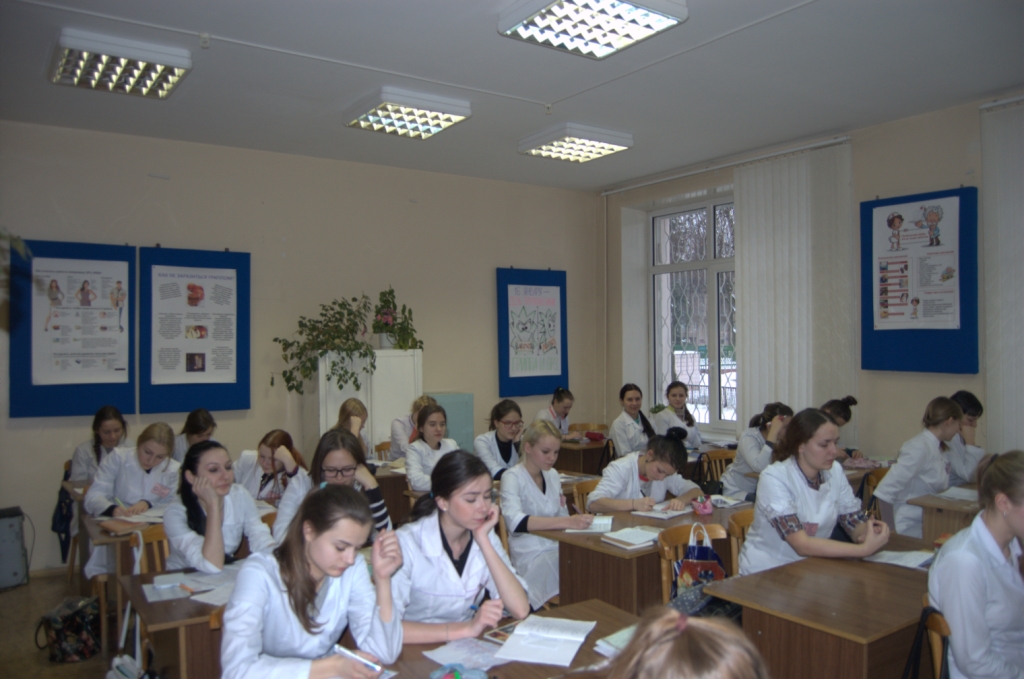 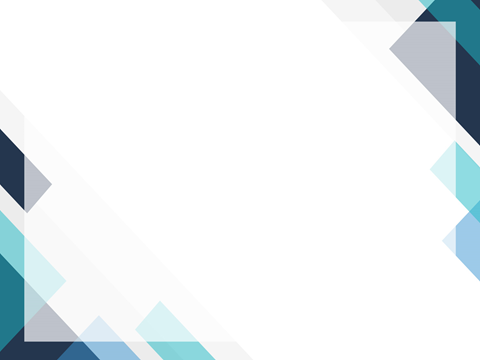 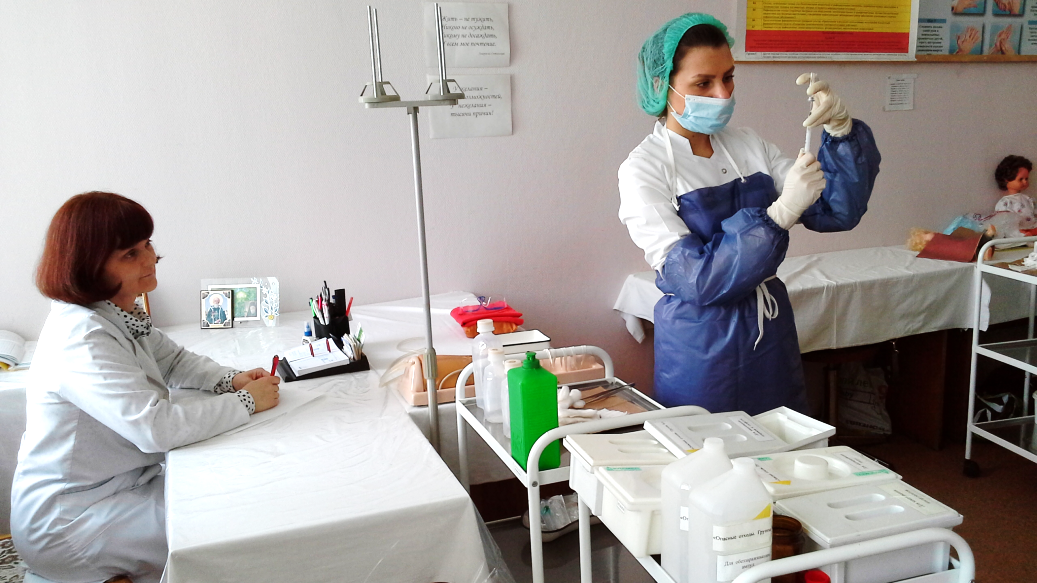 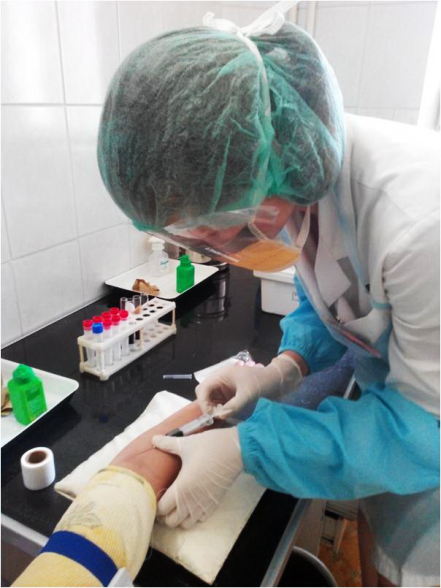 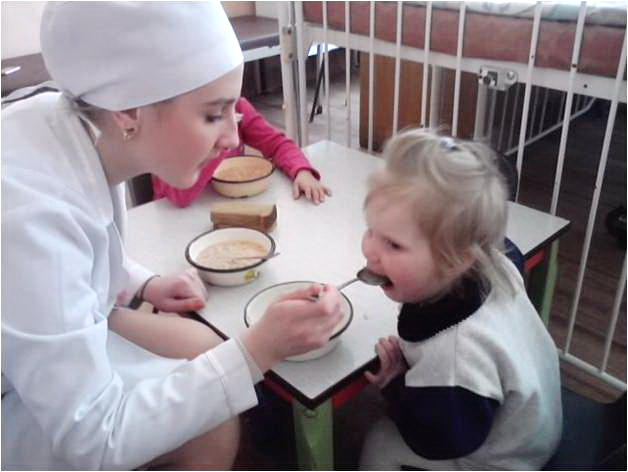 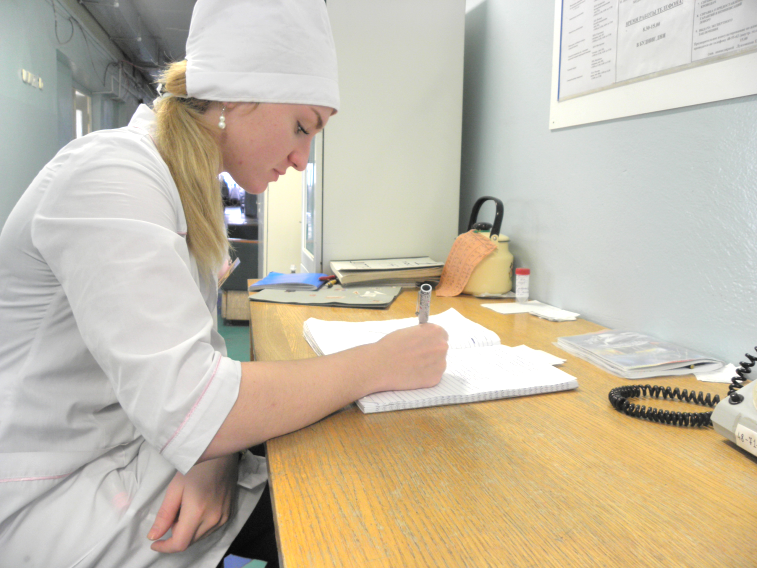 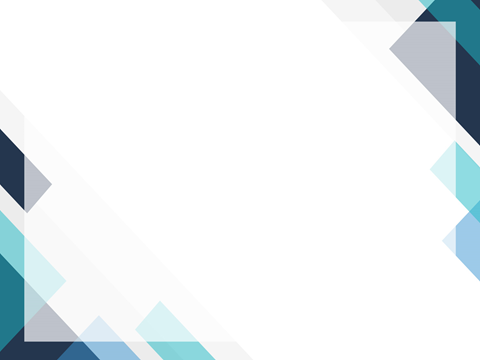 Специальность 2-79 01 03
«МЕДИКО-ПРОФИЛАКТИЧЕСКОЕ ДЕЛО»
Квалификация: 
«Фельдшер-гигиенист. Эпидемиолог»
Срок обучения 1 год 10 месяцев
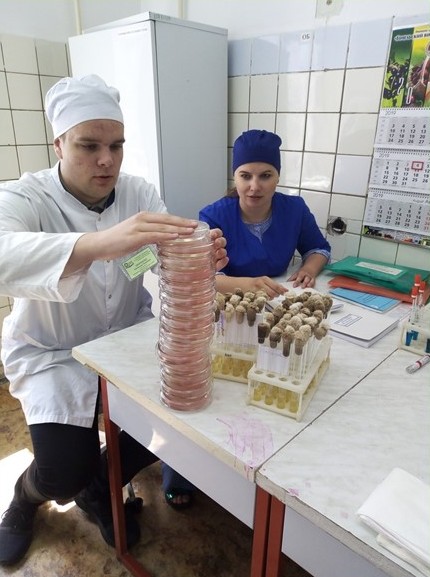 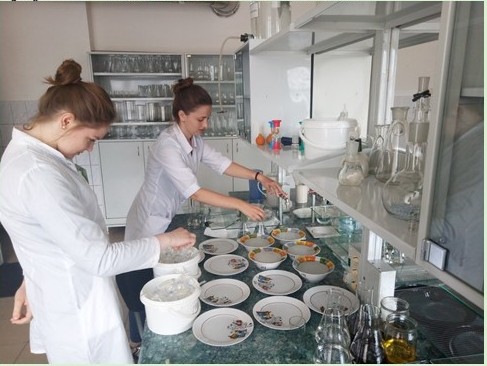 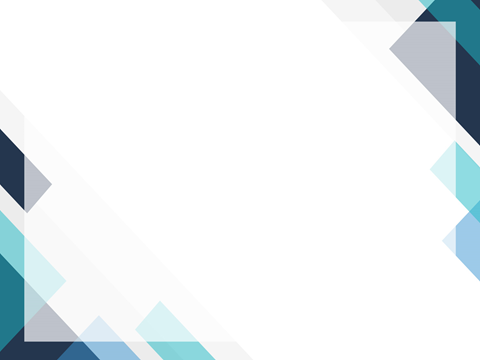 Сфера профессиональной деятельности  специалиста:
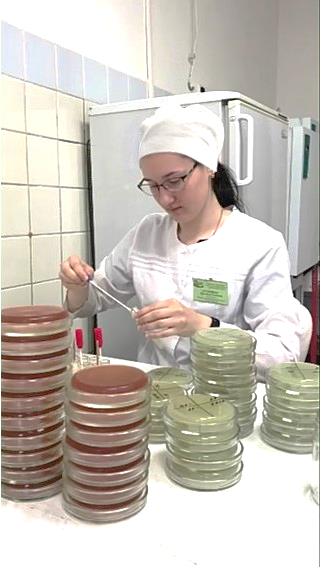 учреждения, осуществляющие государственный санитарный надзор;
организации здравоохранения различного ведомственного подчинения и форм собственности
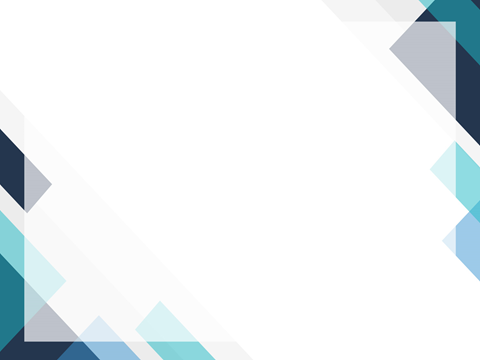 Виды профессиональной деятельности:
контрольная (надзорная);
 профилактическая и предупредительная;
 правоприменительная; 
информационно-просветительская;
 учетная и отчетная
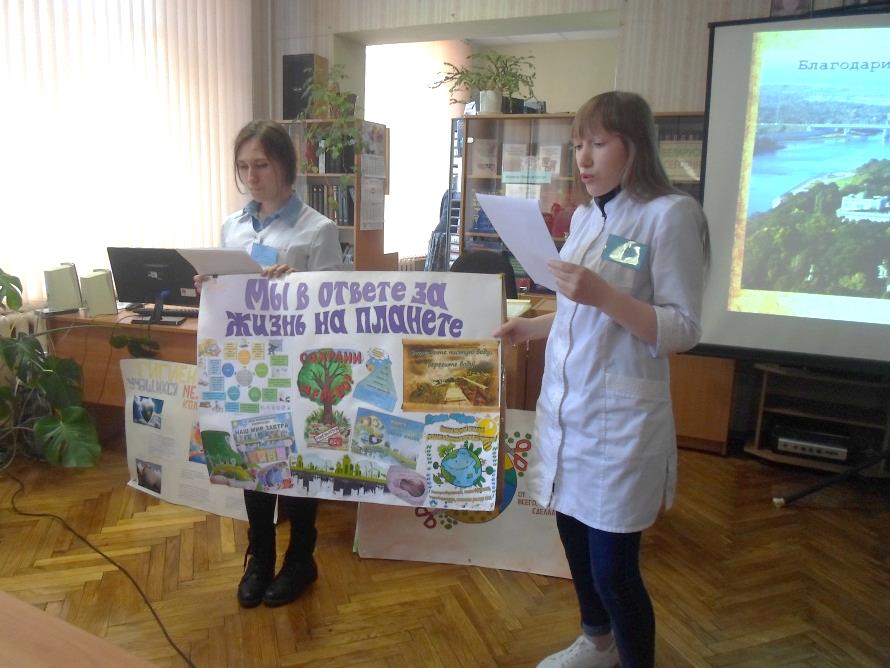 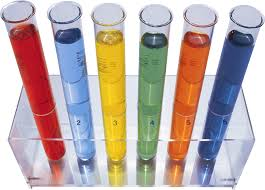 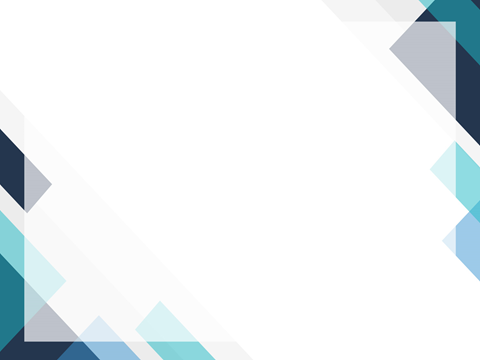 Специальность 2-79 01 32
«ЗУБОЛЕЧЕБНОЕ ДЕЛО»
Квалификация: 
«Зубной фельдшер»
Срок обучения 1 год 10 месяцев
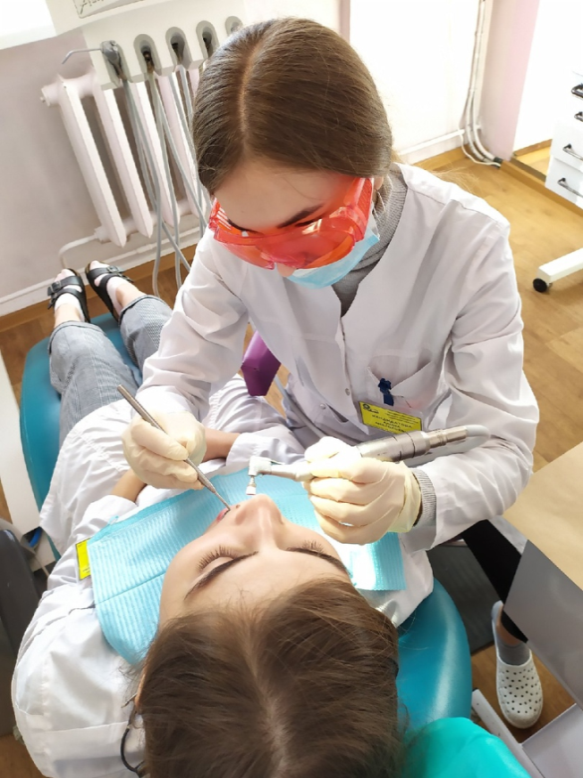 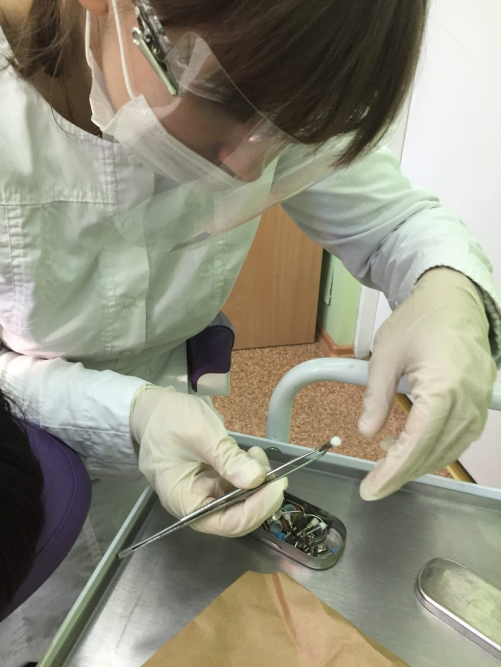 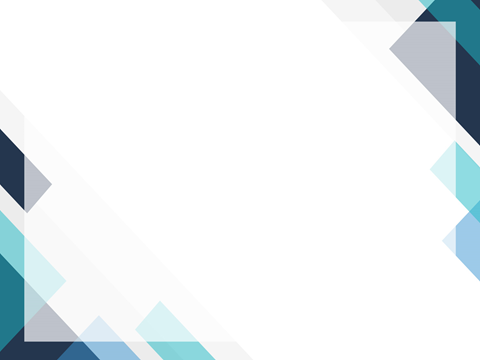 Сфера профессиональной деятельности  специалиста:
организации здравоохранения различного ведомственного подчинения и форм собственности;
 другие организации, связанные с оказанием медицинской помощи и предоставлением медицинских услуг населению
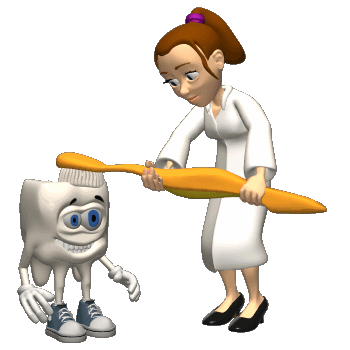 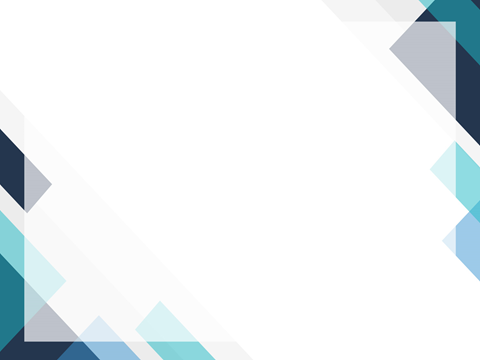 Виды профессиональной деятельности:
лечебно-диагностическая;
 профилактическая;
 информационно-просветительская; 
учетно-отчетная
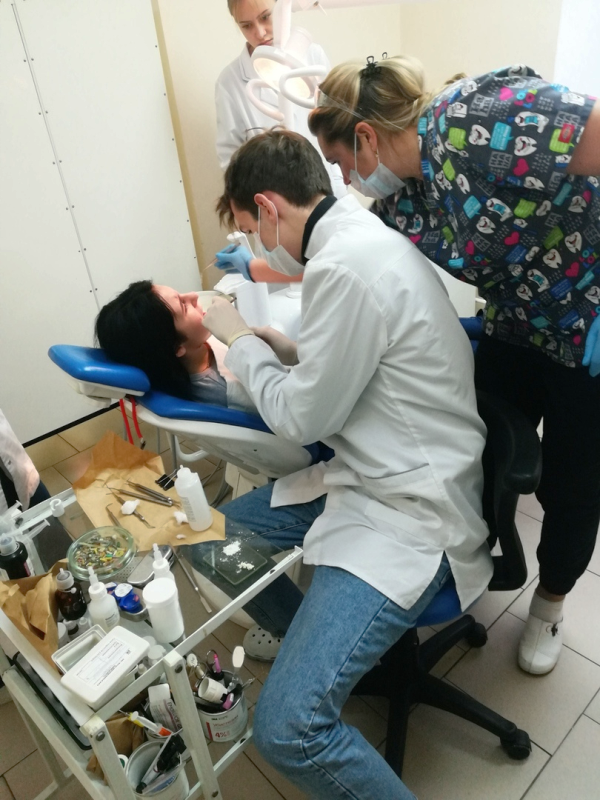 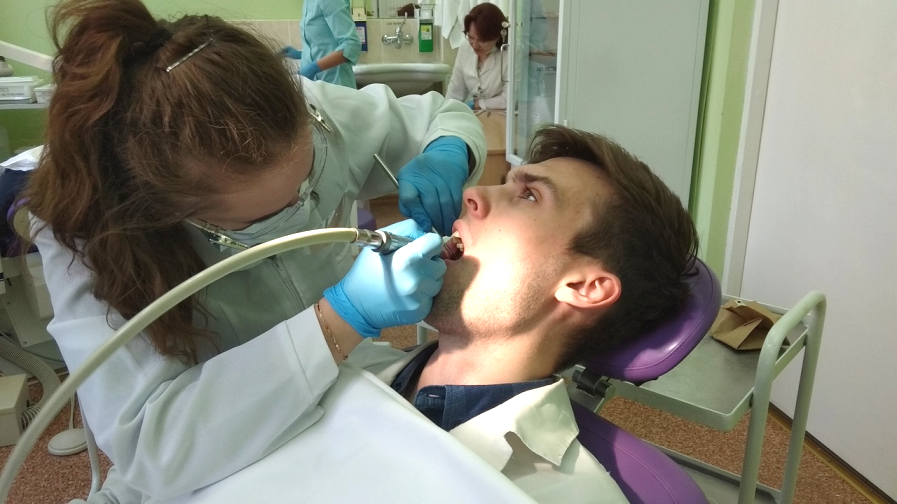 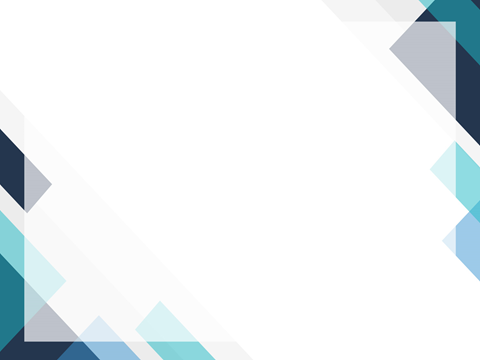 Учреждение образования «Гомельский государственный 
медицинский колледж»
Дни открытых дверей 
24 апреля и 22 мая 2021 года

Время  встречи:    10-00 
Место проведения:
г. Гомель, ул. Кирова, 14, актовый зал
Контактные телефоны  (0232) 34 20 13 
			       (0232) 34 20 17
                                         (0232) 29 31 96
Web-сайт: www.ggmc.info
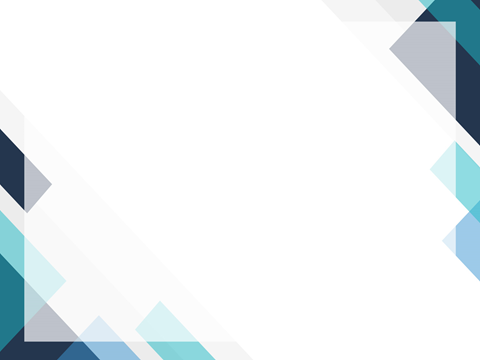 Иногородние учащиеся обеспечиваются общежитием.   Благоустроенные жилые  комнаты, спортивный зал, тренажерная комната, комната для самоподготовки помогают учащимся ощутить заботу  и комфорт в общежитии
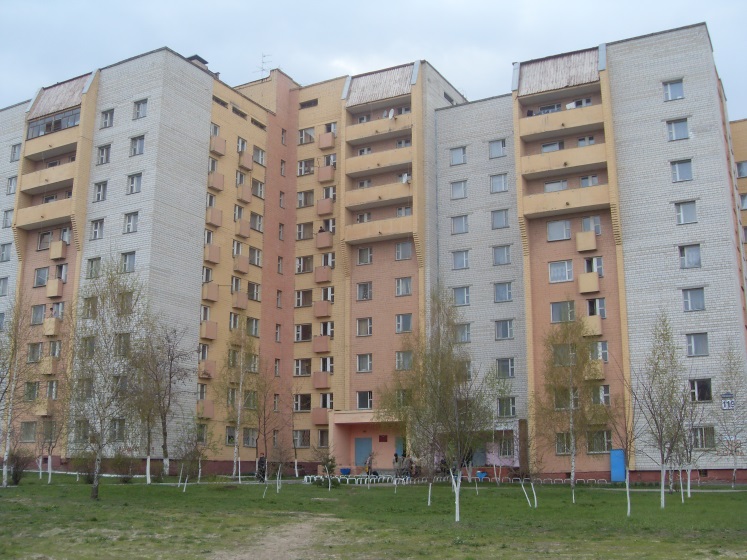 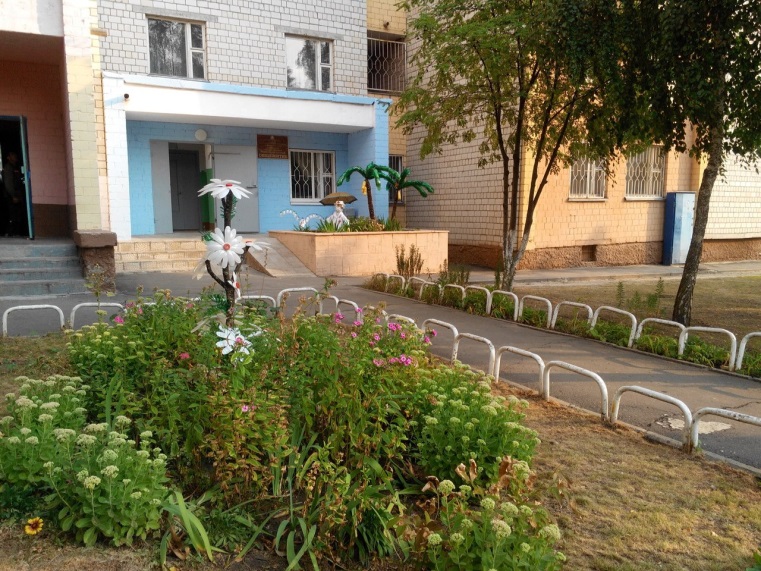 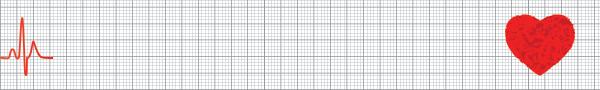 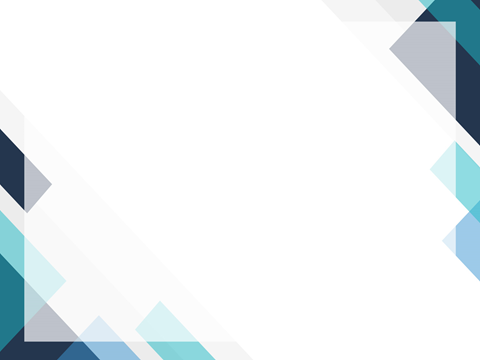 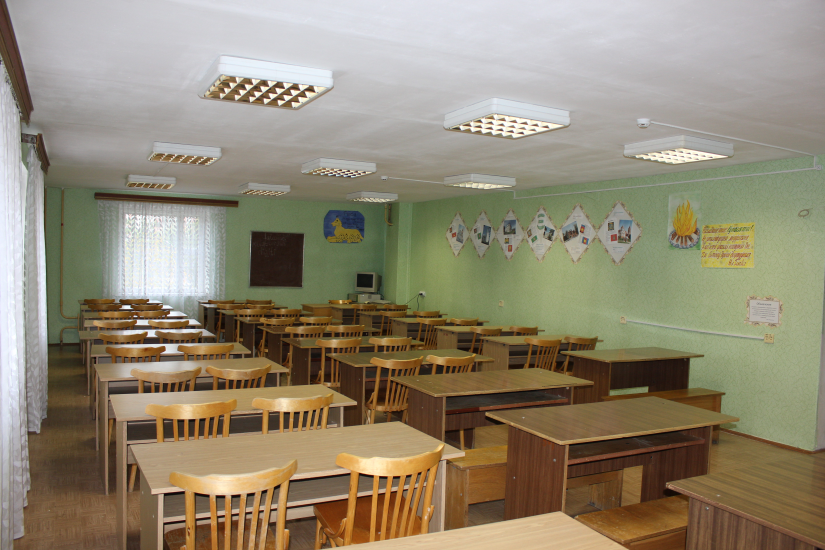 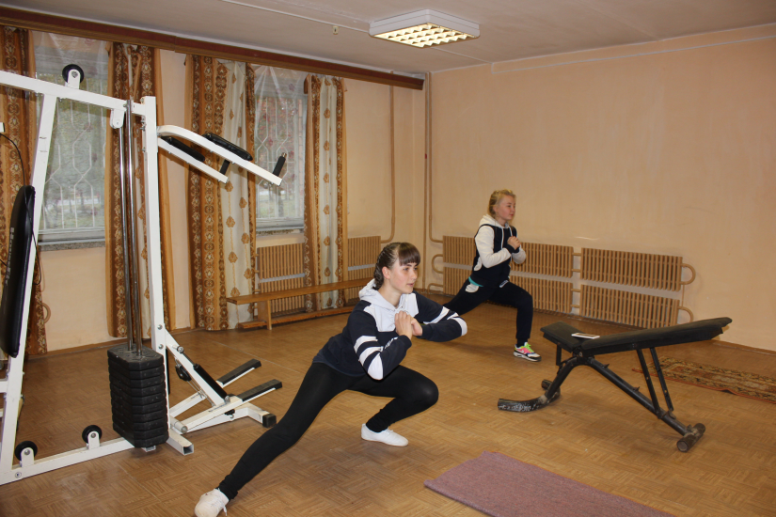 Тренажерный зал
Комната самоподготовки
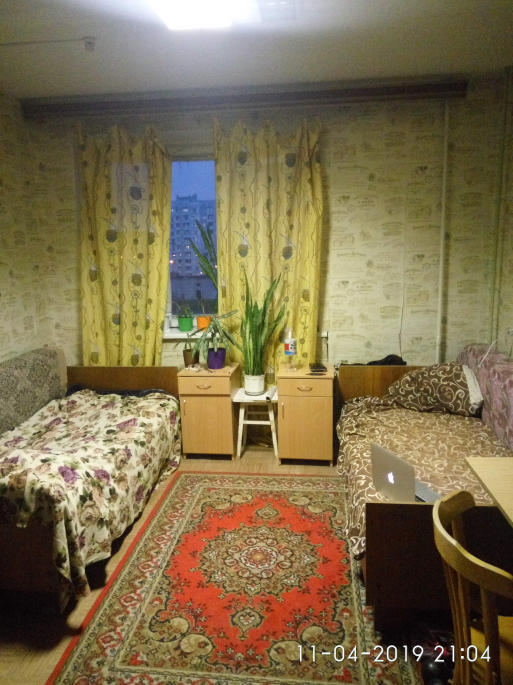 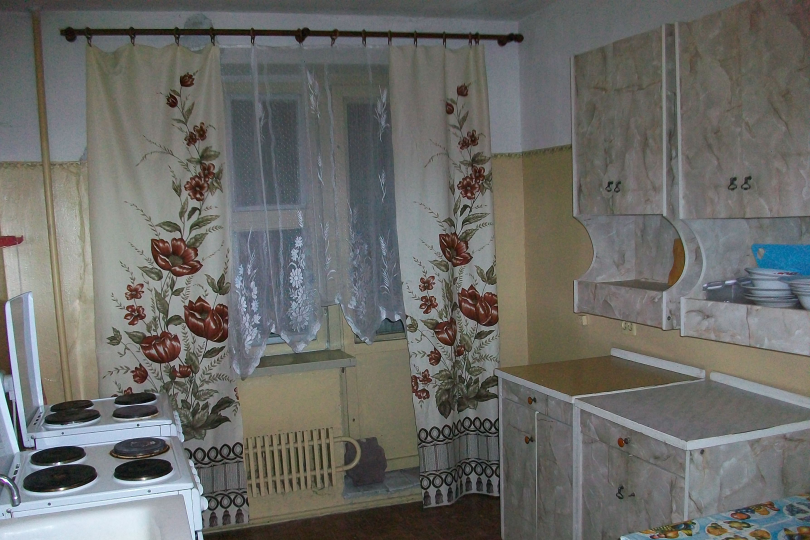 Кухня
Жилая комната
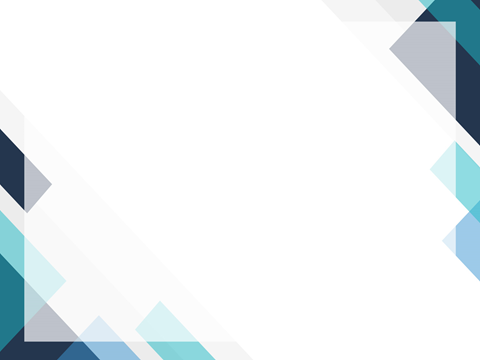 Волонтерские отряды колледжа
Волонтерский отряд «Милосердие» 
Центр волонтерских инициатив «Золотое сердце» 			
Волонтерский отряд «Starfall»
Волонтерский отряд «Профилактик»
Волонтерский отряд «Mary Poppins» 
Волонтерский отряд «5 Минут»
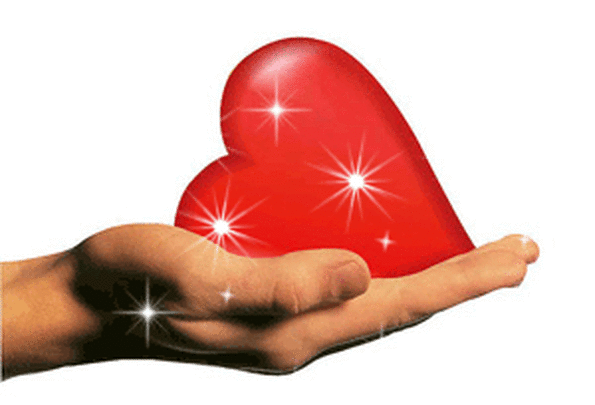 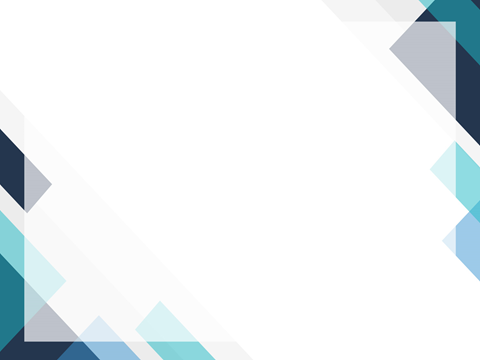 Волонтеры отряда «Милосердие» оказывают социально-медицинскую помощь пожилым людям, одиноким спинальным больным, детям-инвалидам; организуют мероприятия и участвуют в акциях совместно с Белорусским Обществом Красного Креста
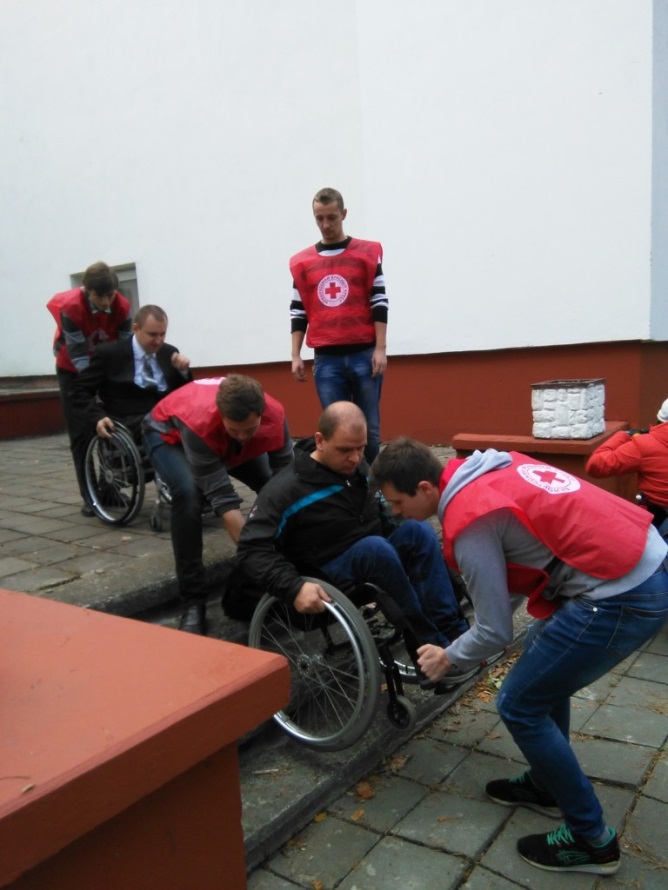 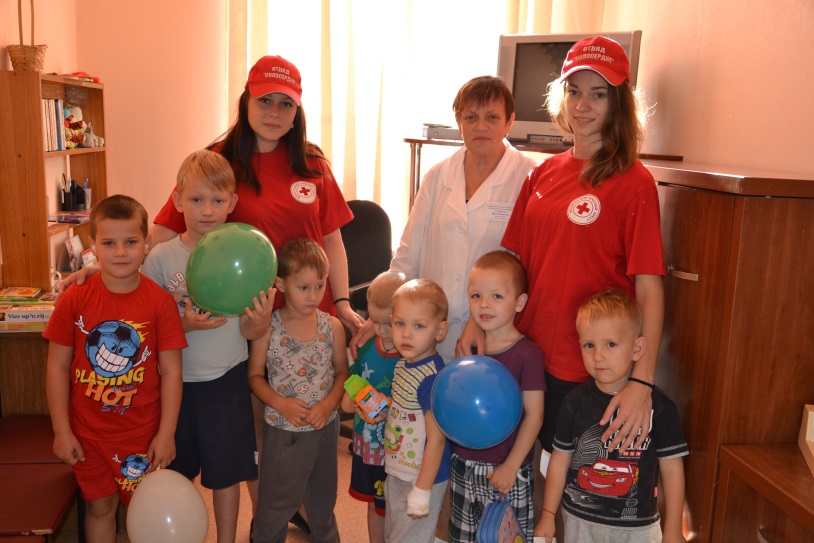 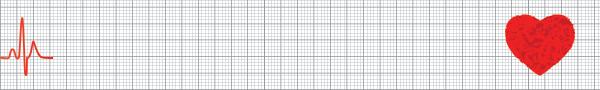 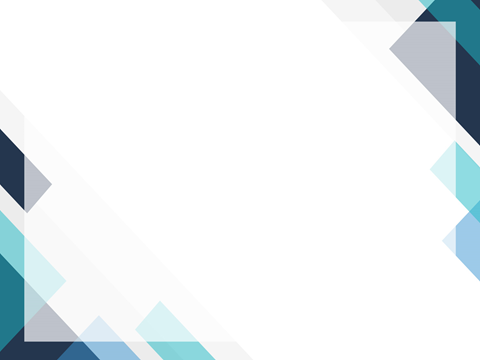 Волонтеры Центра волонтерских инициатив «Золотое сердце» работают по принципу «равный обучает равного» с учащимися школ, лицеев, колледжей Гомеля и области
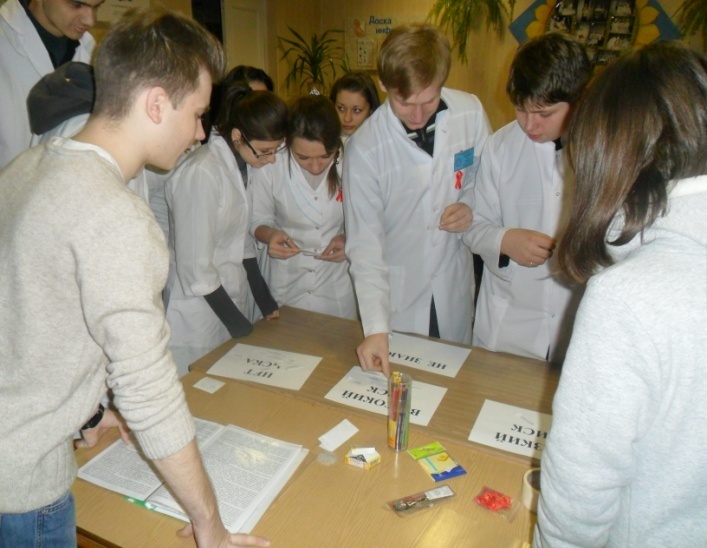 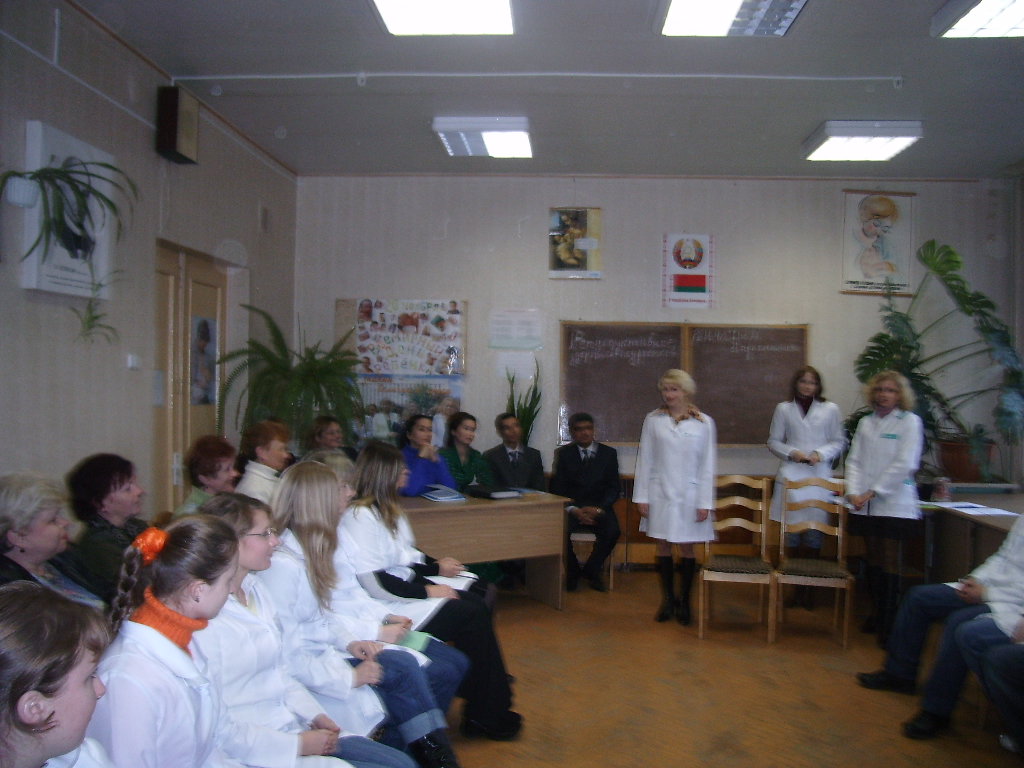 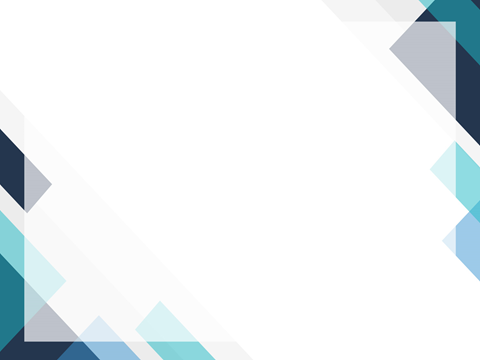 Волонтеры отряда «Starfall» организовывают и проводят культурно-досуговые мероприятия в детских больницах, детских оздоровительных лагерях в летний период, на молодежных площадках, в школах города, в домах престарелых
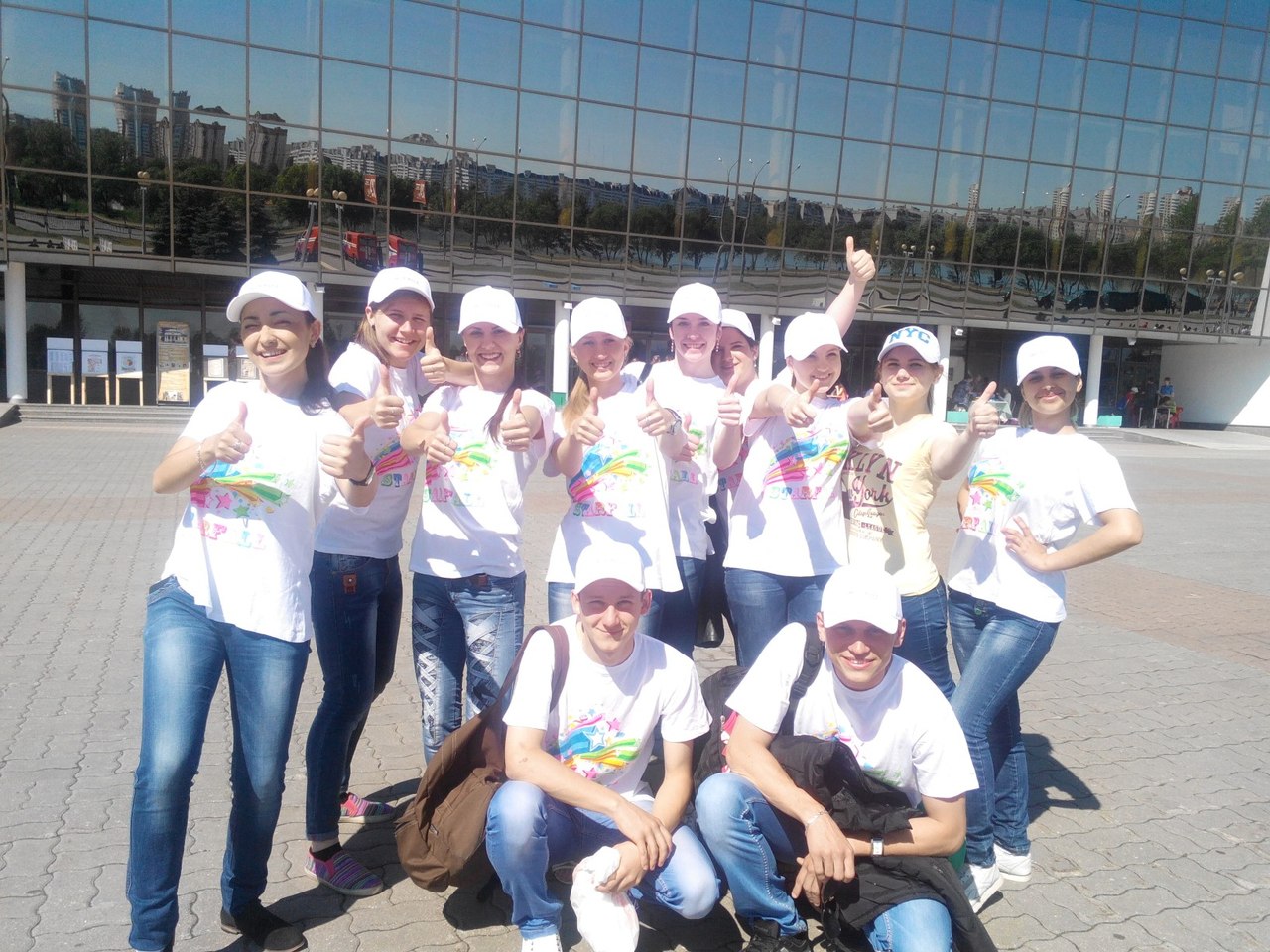 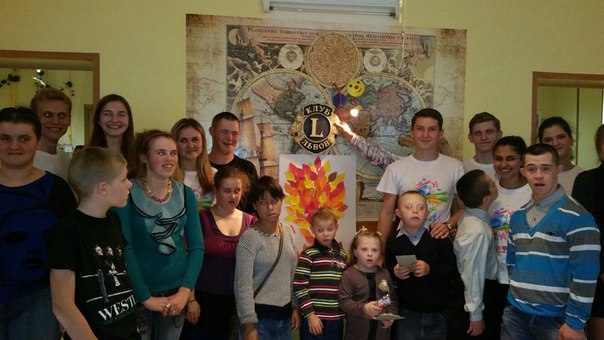 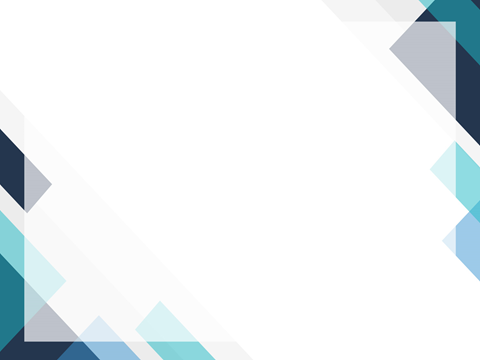 Деятельность волонтеров отряда «Профилактик» направлена на продвижение среди молодежи приоритета ценностей здорового образа жизни с использованием инновационных форм профилактической работы, формирование престижа здоровья и персональной ответственности за него, подготовка лидеров для работы среди сверстников
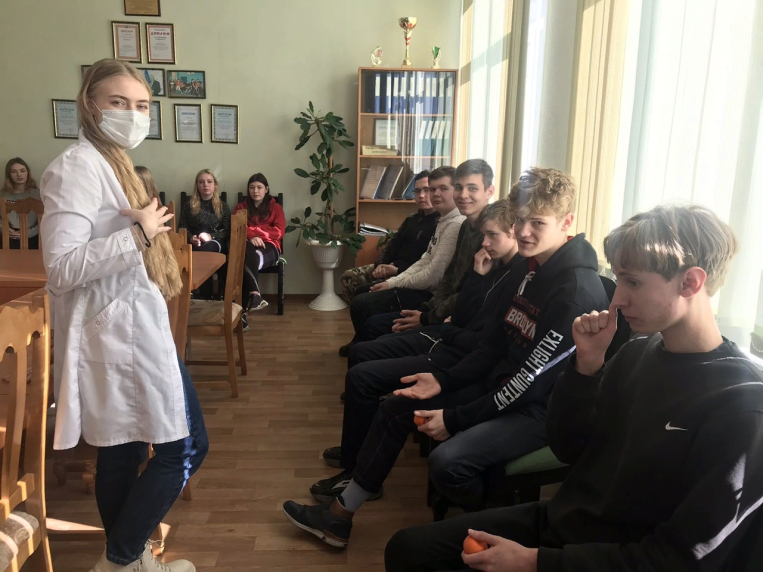 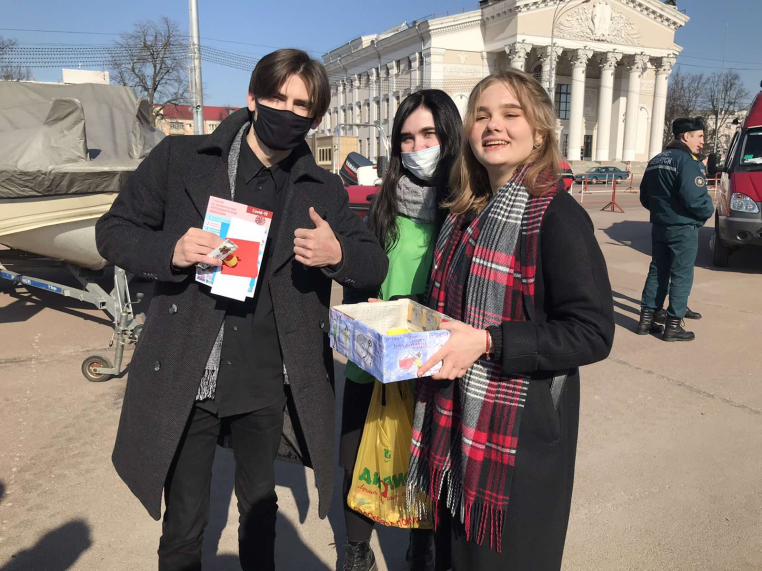 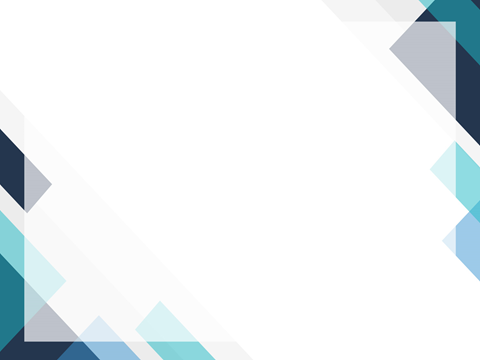 Волонтеры отряда «Mary Poppins» посещают СПЦ с целью организации досуга детей-сирот и детей, оставшихся без попечения родителей, разрабатывают буклеты и листовки по пропаганде здорового образа жизни
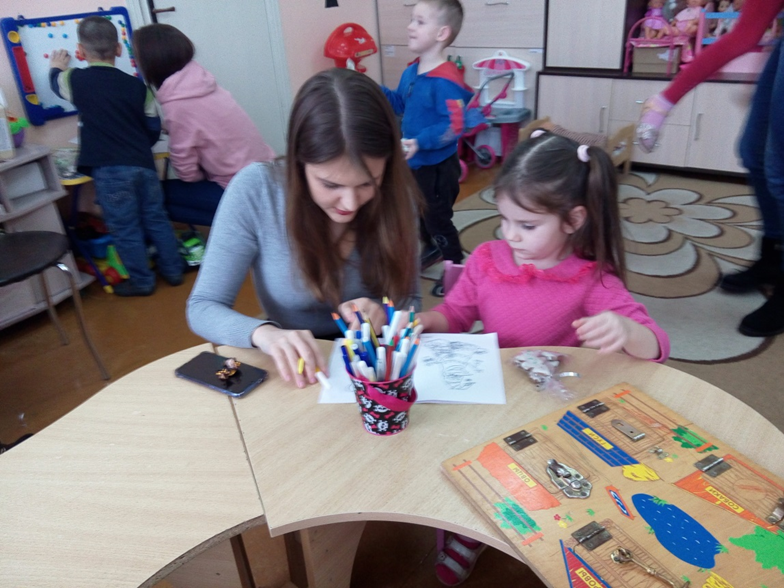 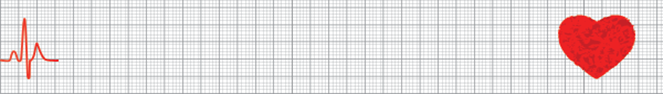 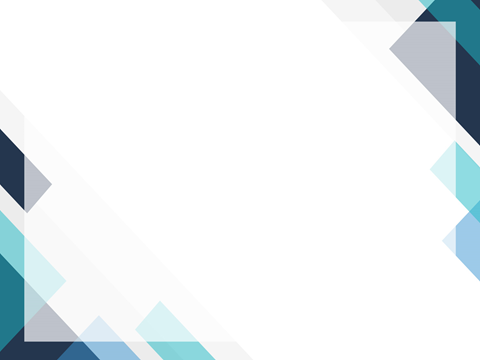 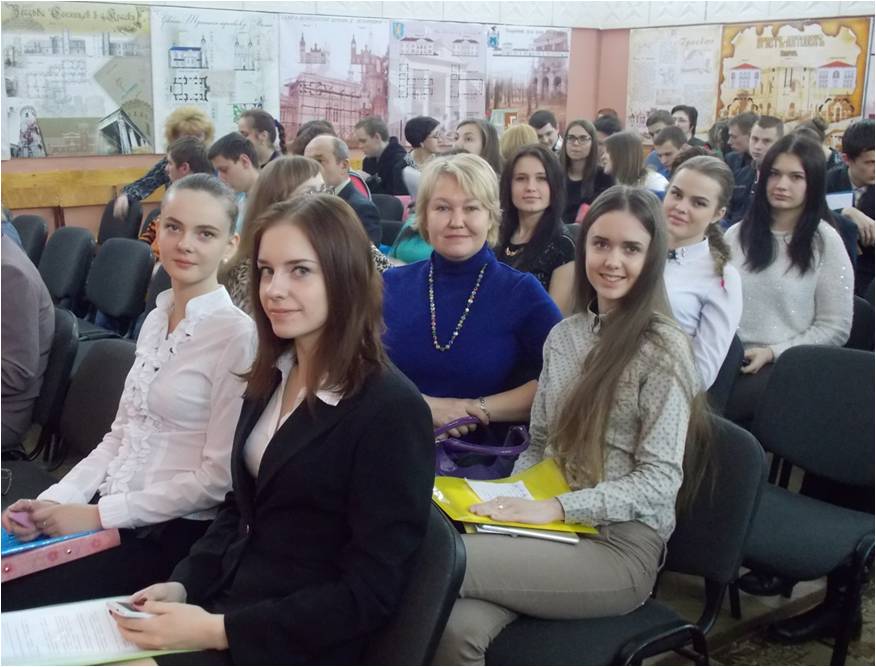 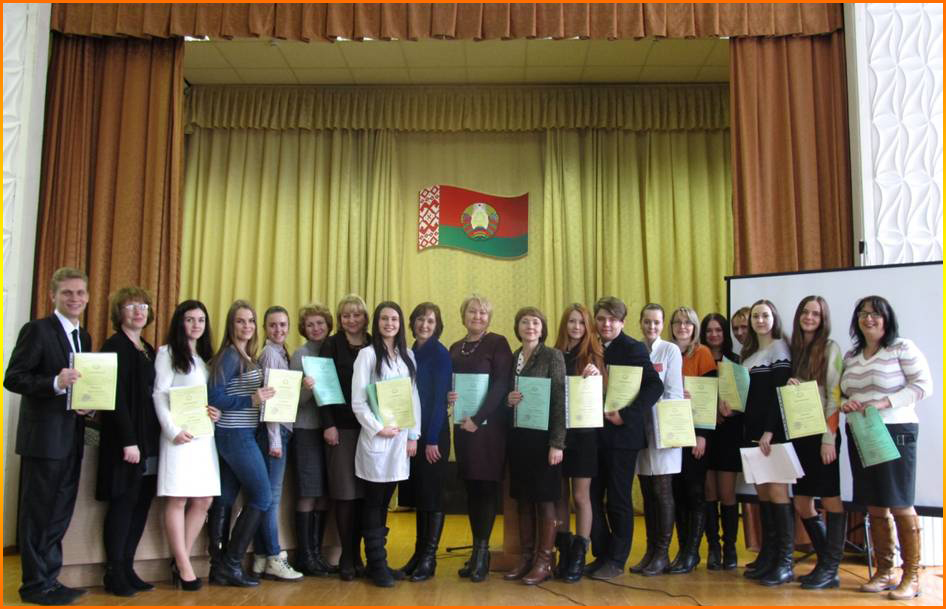 В колледже создано и успешно работает научное общество учащихся (НОУ). Учащиеся и преподаватели защищают свои работы на научно-практических конференциях областного и республиканского уровня, а также на конференциях с международным участием.
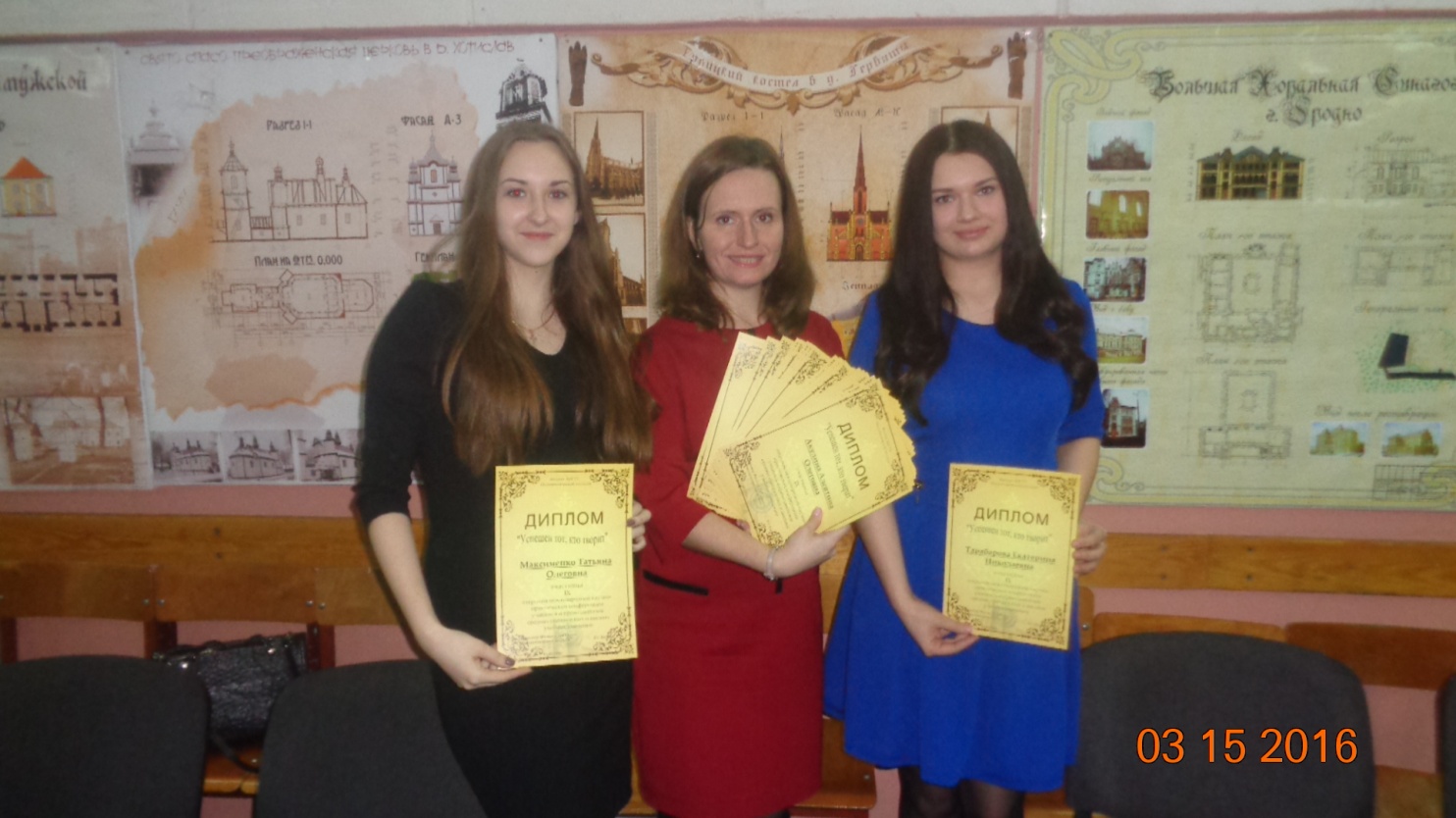 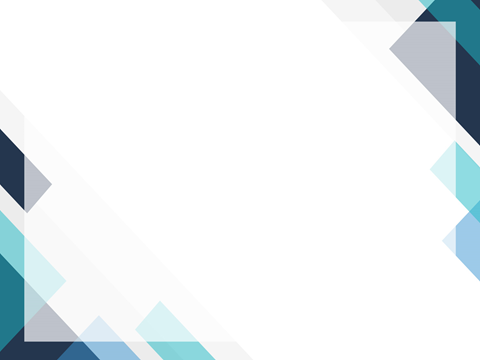 Дни открытых дверей в 2021 году
24 апреля 2021 года
22 мая 2021 года 

Место проведения: г. Гомель, ул. Кирова, д. 14, актовый зал
Начало мероприятия: 10.00
Дни знакомства с профессией 
(для организованных групп)
4 мая, 6 мая, 12 мая, 14 мая
по предварительной договоренности 
тел. +375 232 29 31 96, +375 232 34 20 17
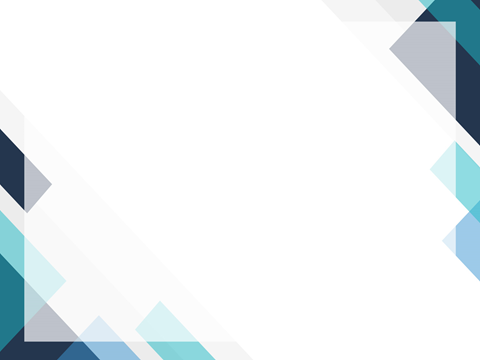 Мы в сети Интернет
Web-сайт: www.ggmc.info

«ВКонтакте»: https://vk.com/club196984280

Канал на «YouTube»
gomel medkoll
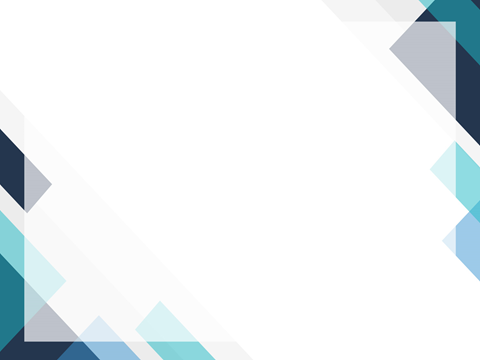 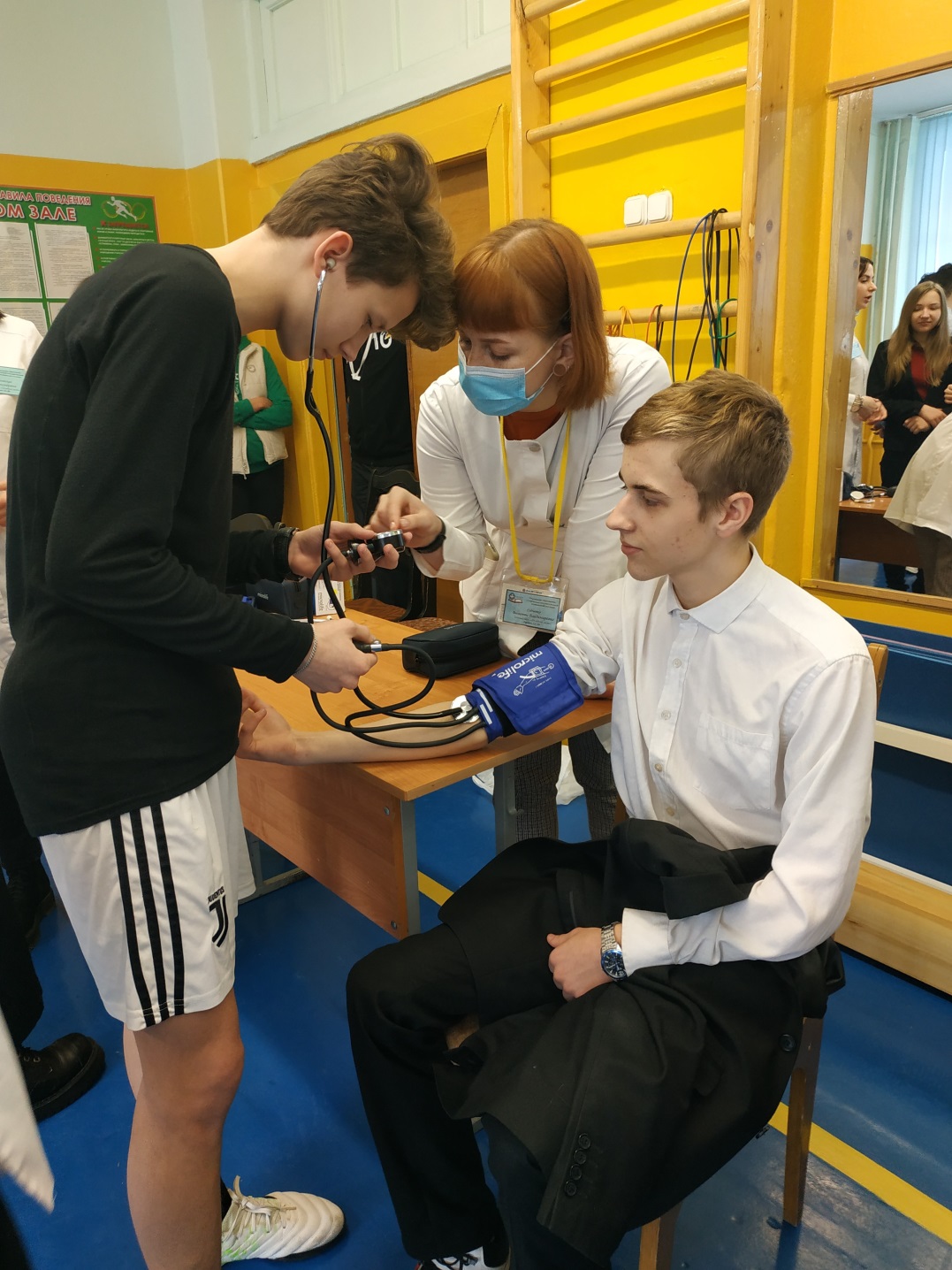 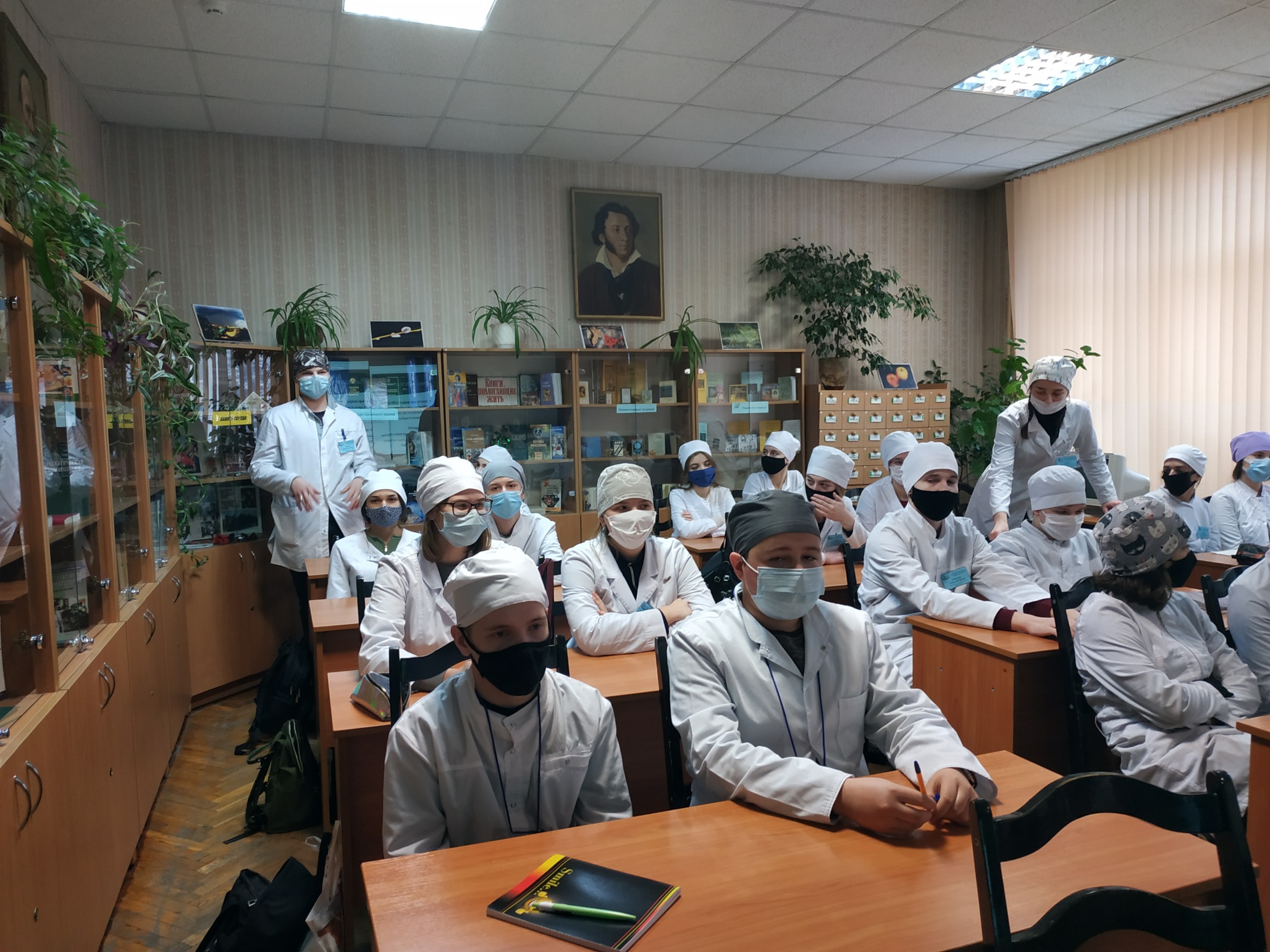 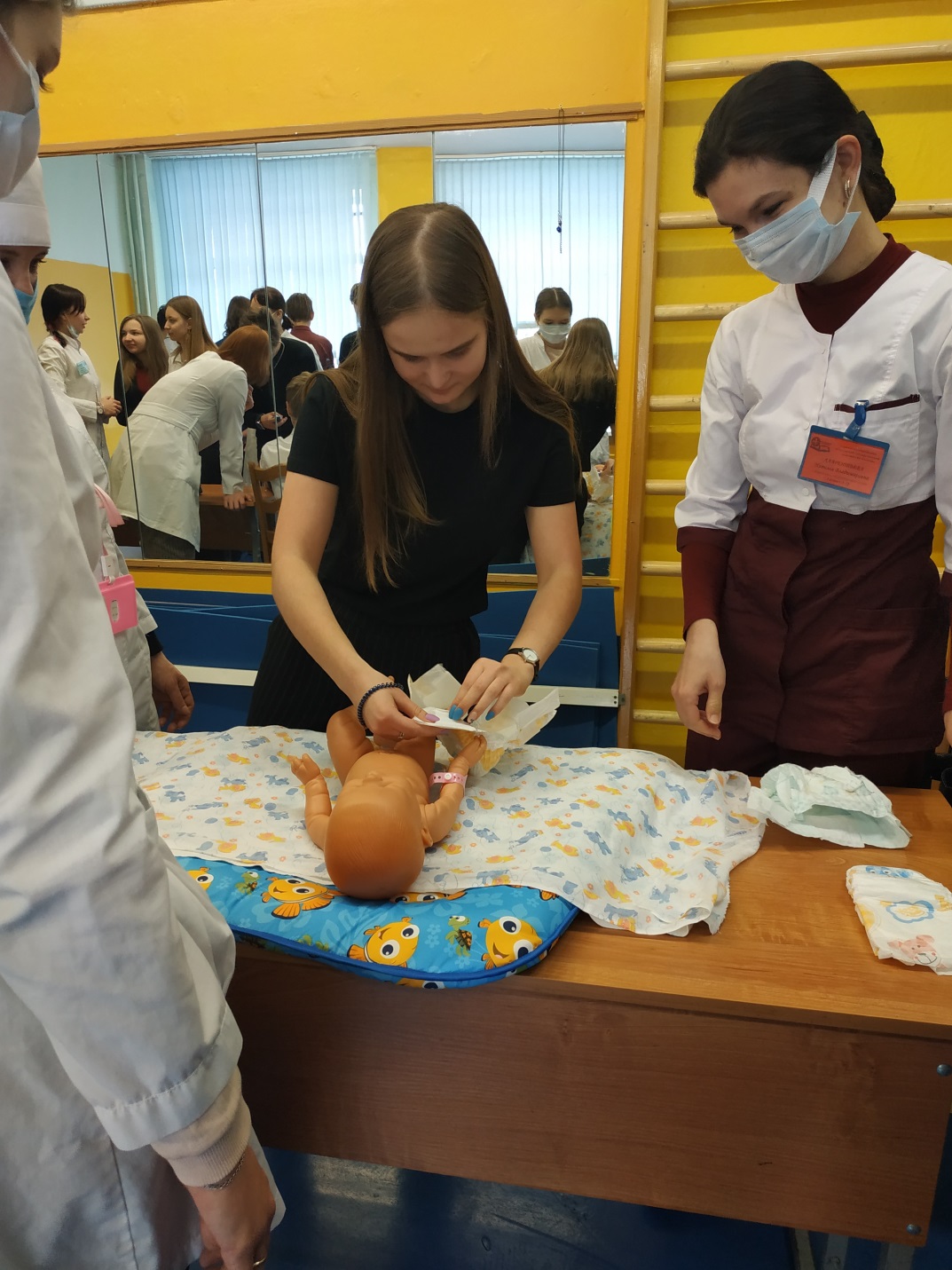 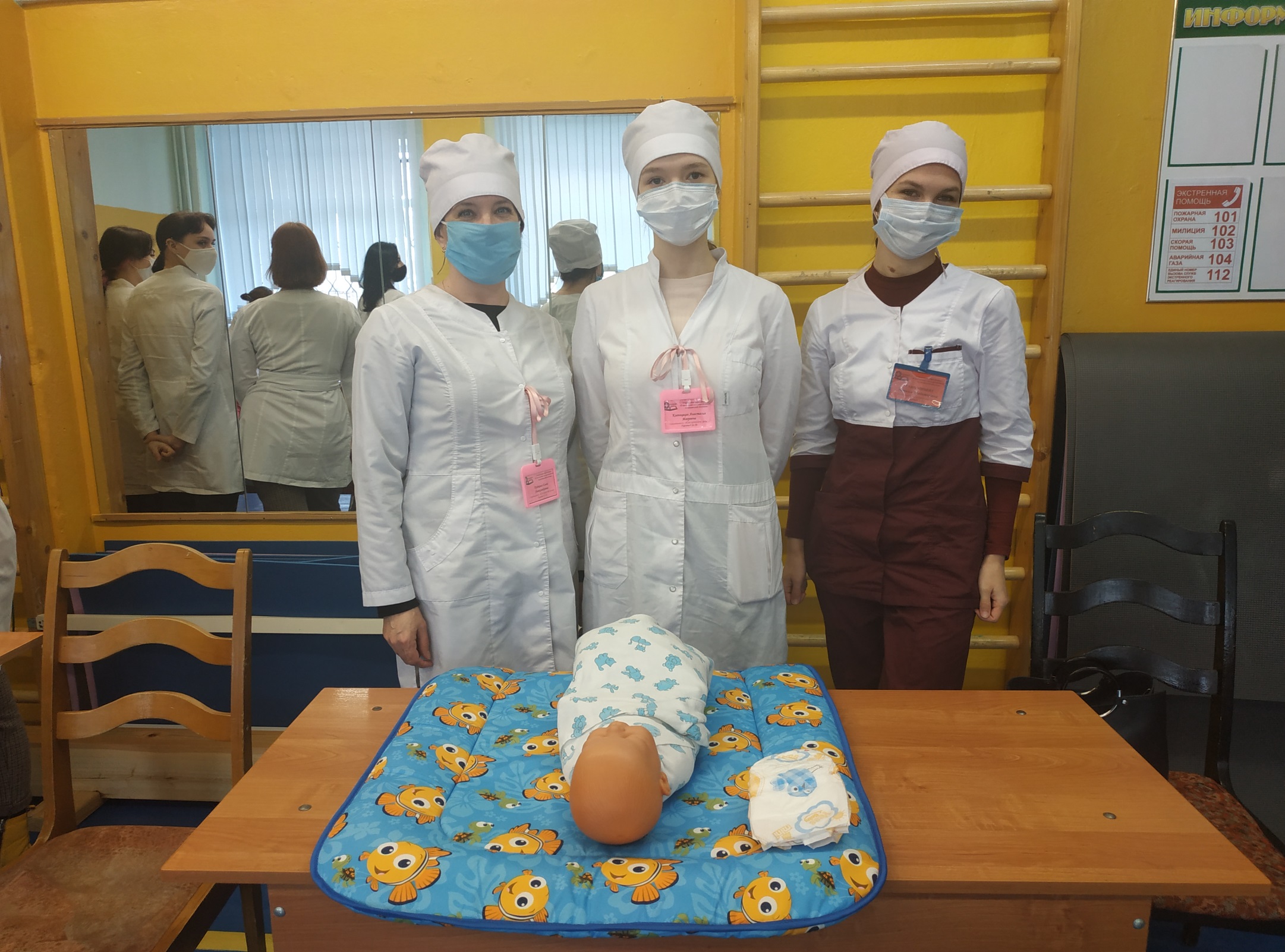 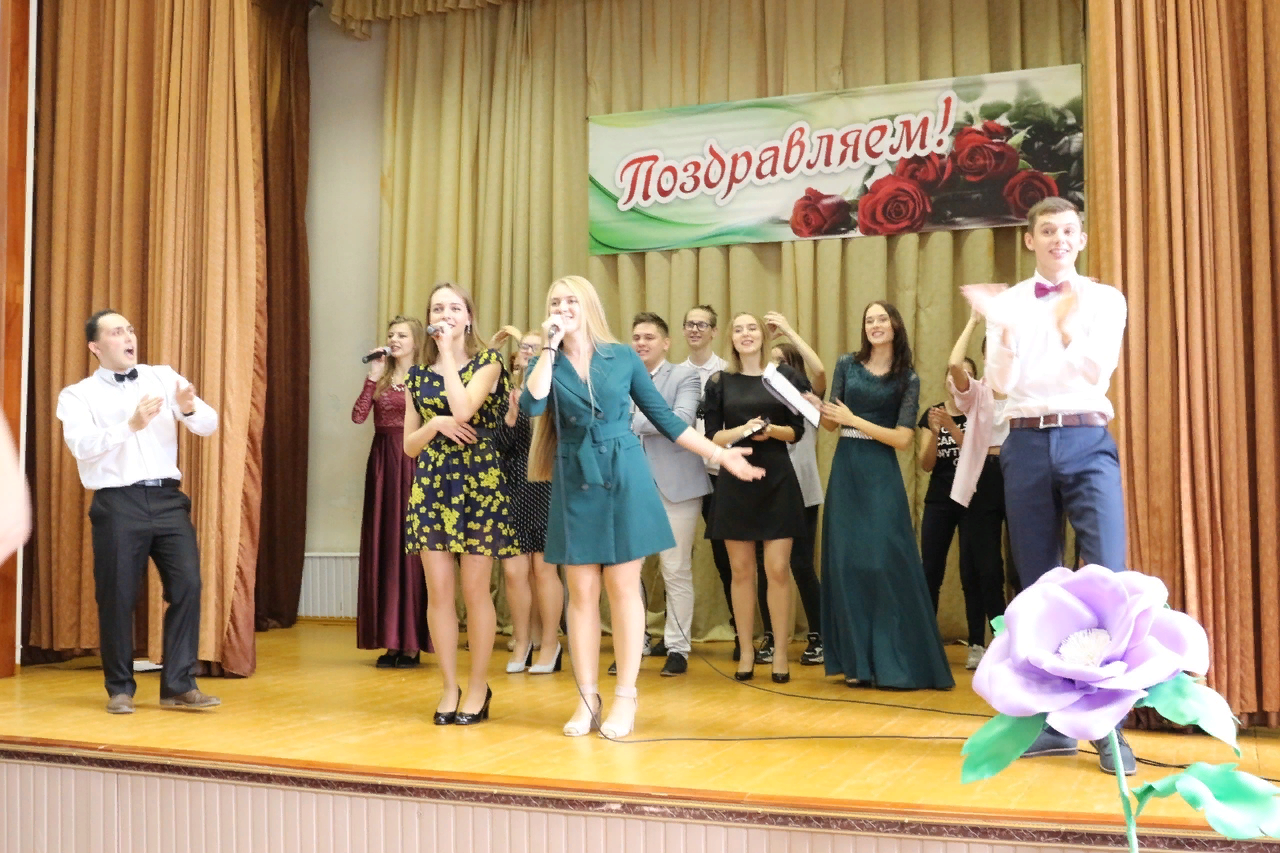 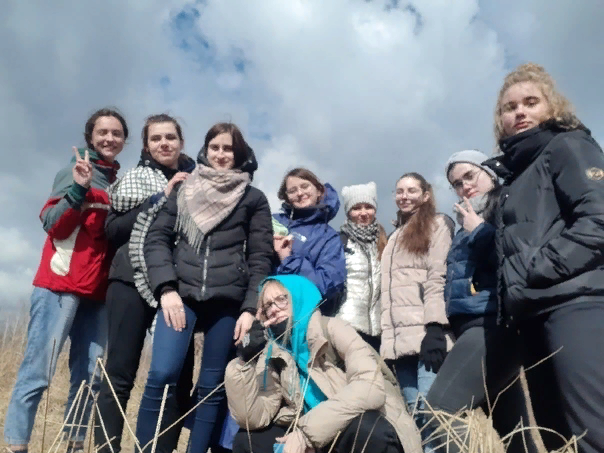 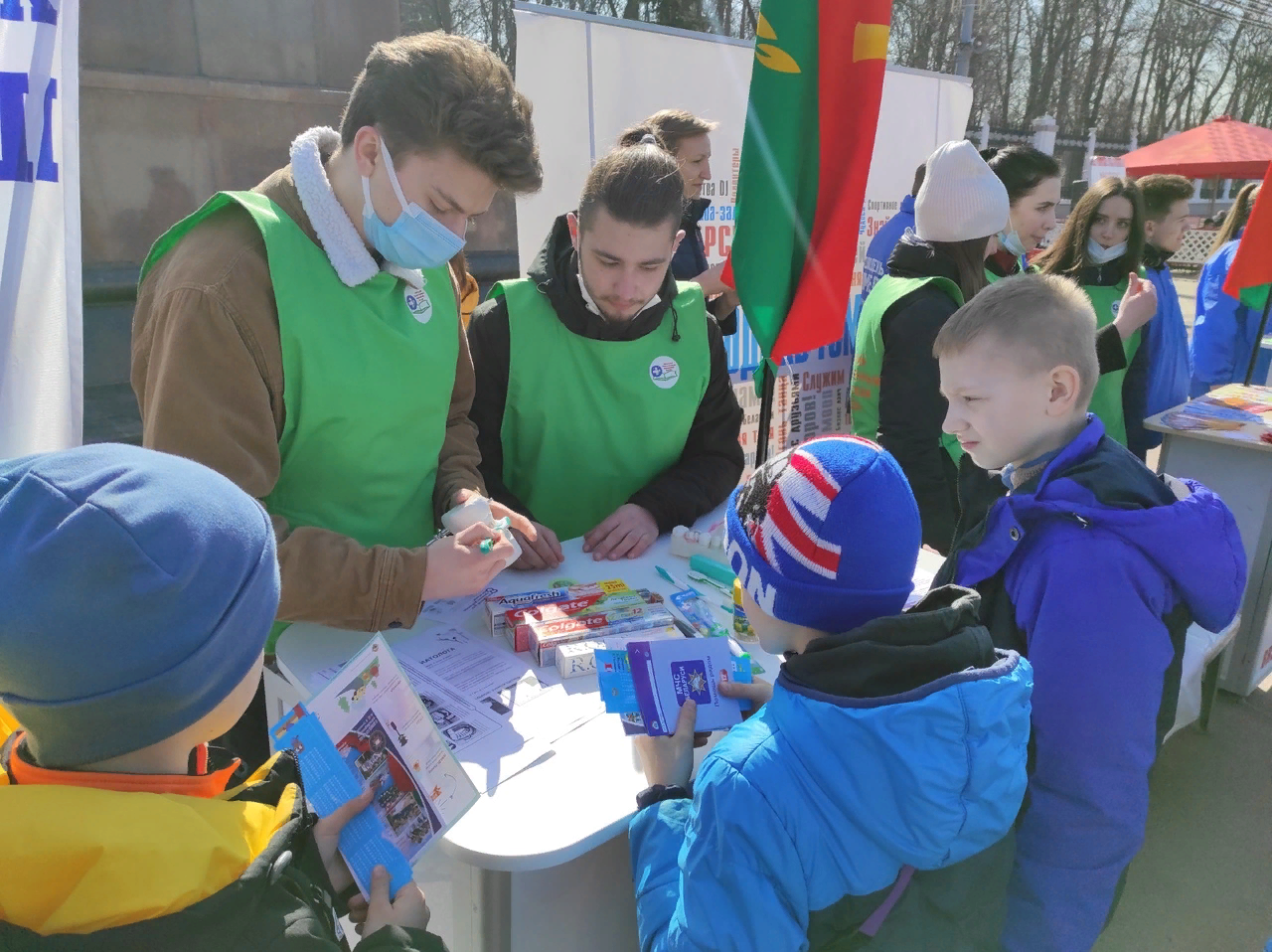 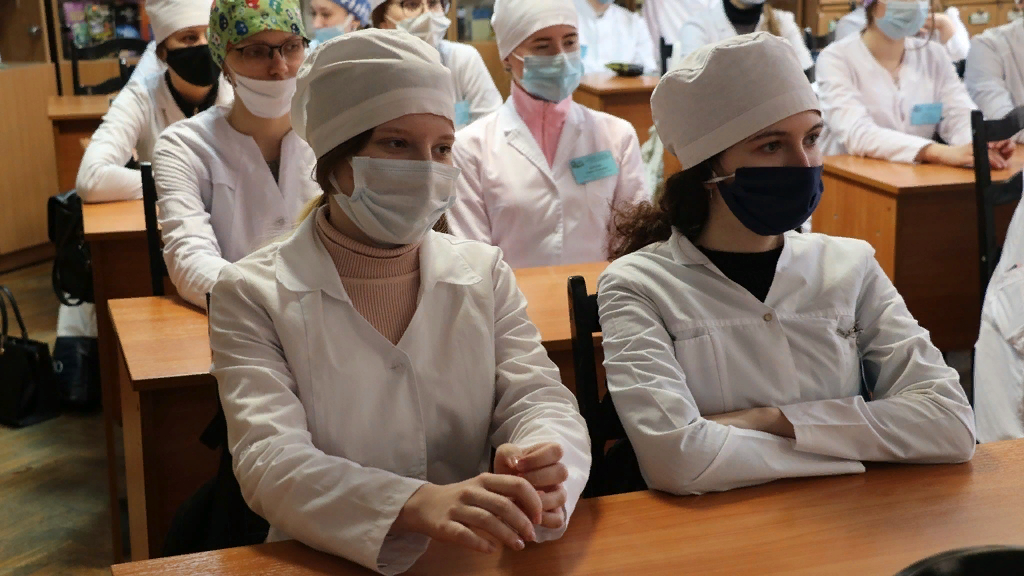 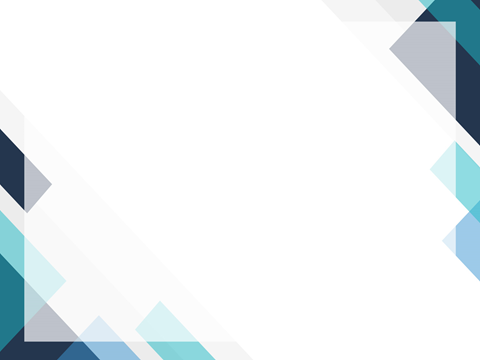 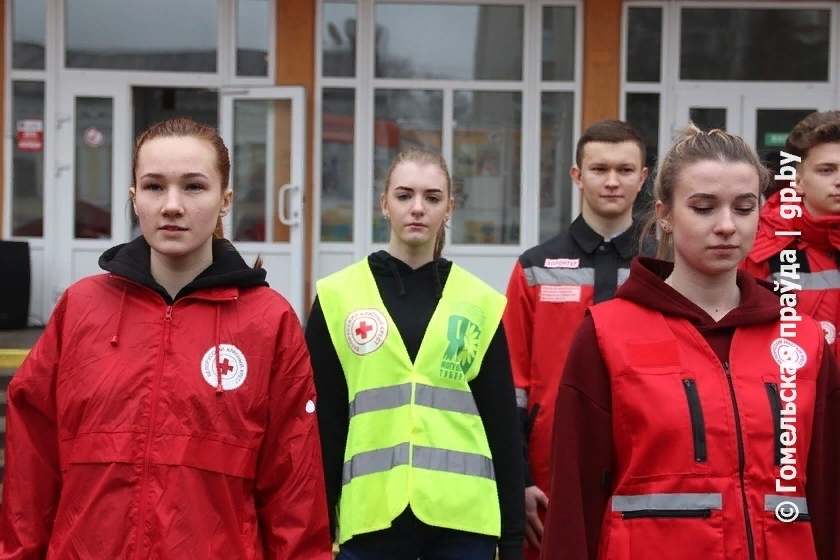 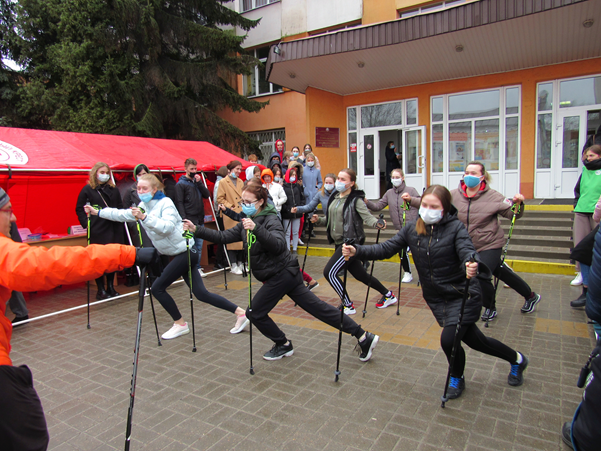 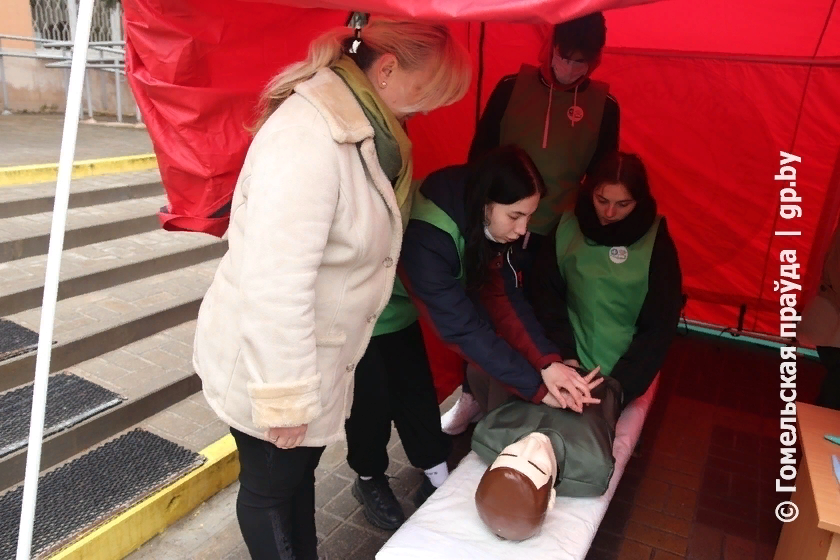 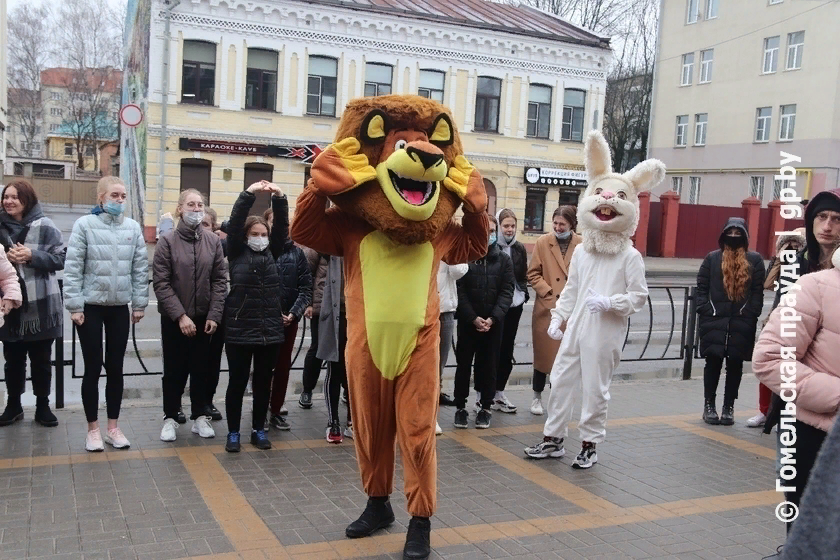 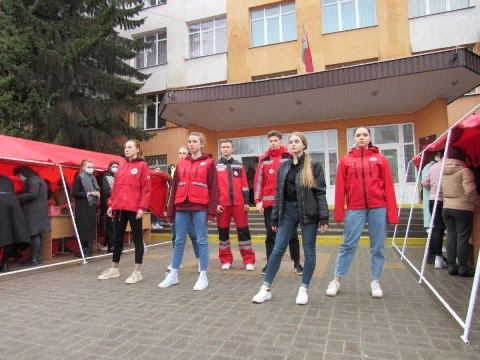 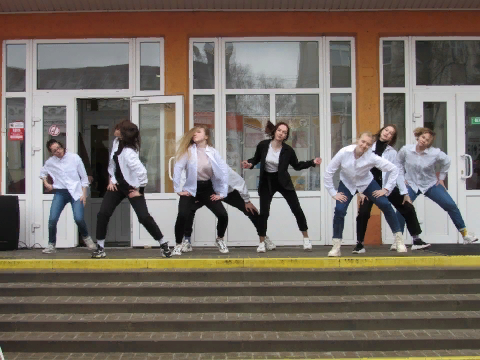 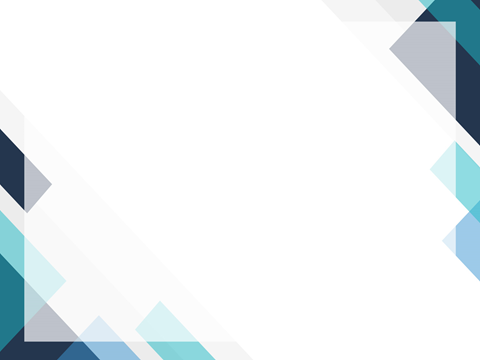 Приходите 
к  нам  учиться!
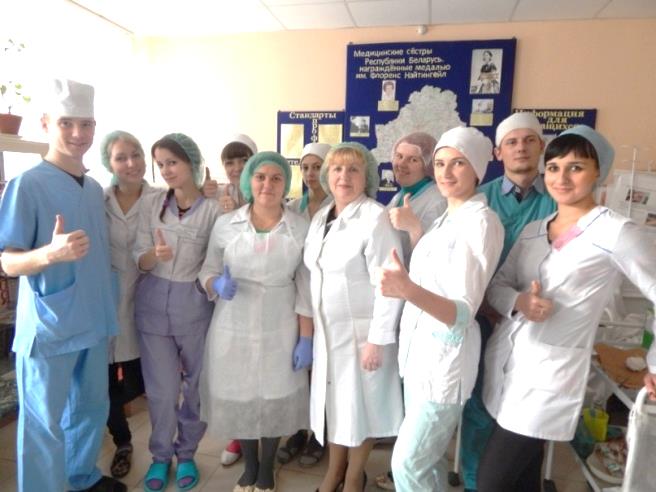